في قلب كل واحدٍ منا قصةٌ يوسفية .. حلم بعيد، وأمنية أبعد، وغائب يقسمون أنه لن يعود!
ثم تتدخل إرادة الله، فتغير كل الذي ظنناه لا يتغير، ويجمع الله أحلامنا مع شتات أمنياتنا .. مع وجوه غائبينا، فيجعلها واقعاً أجمل من خيالاتنا بإذن الله
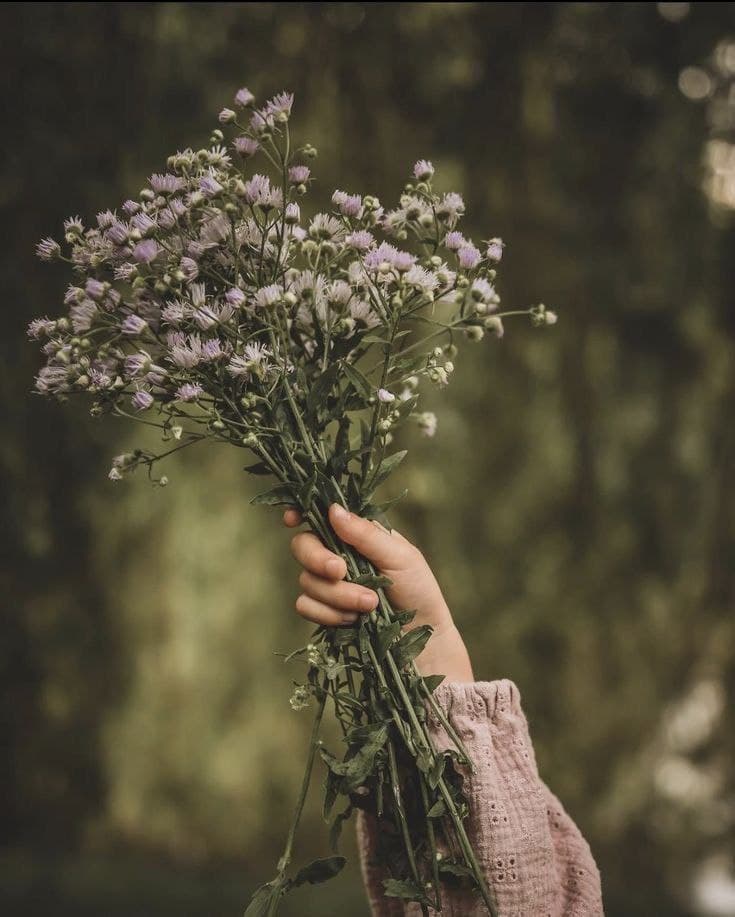 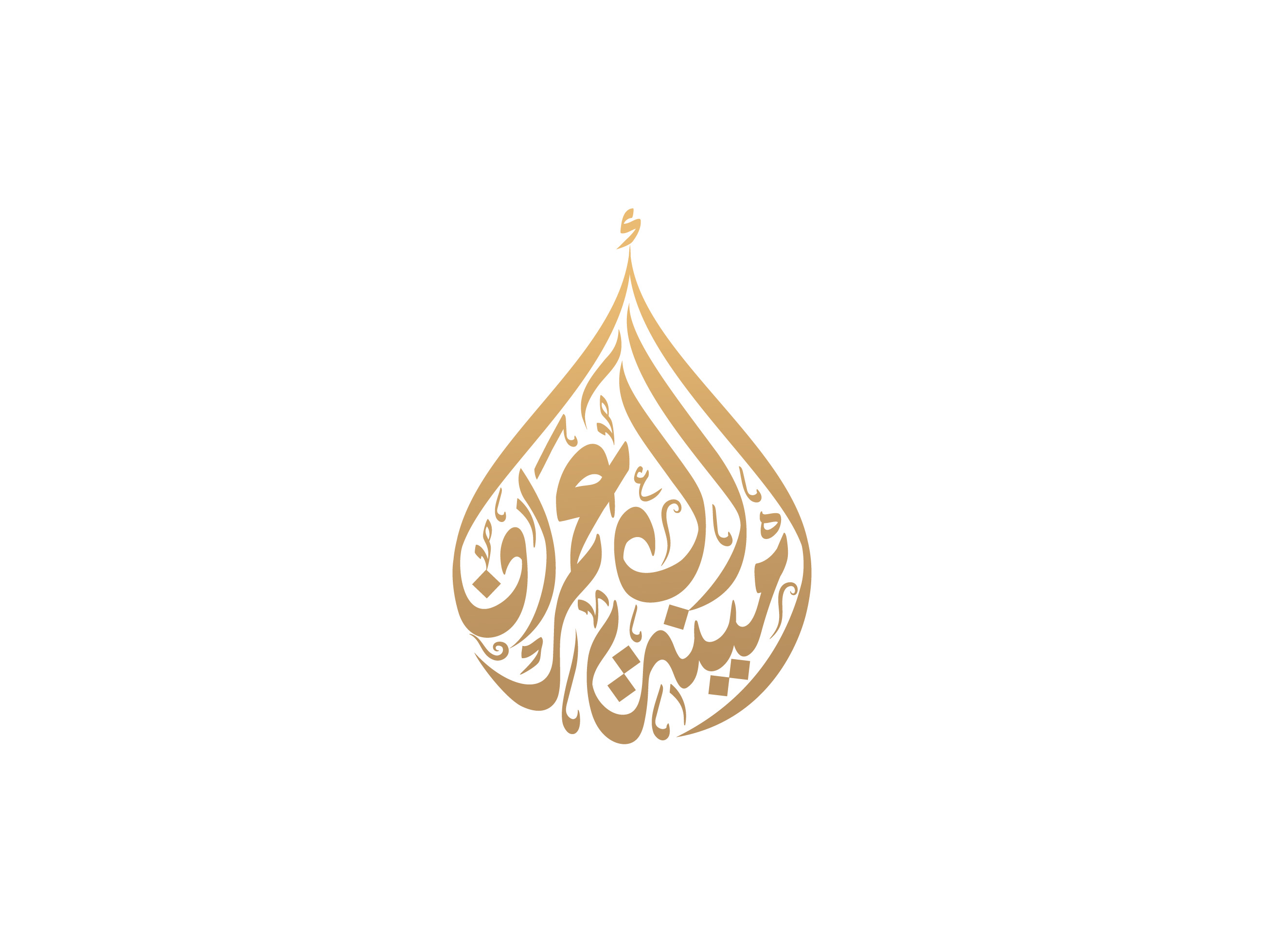 ............
.........
.........
..........
...........
.............
تقويم الدرس السابق
الفصل الرابع
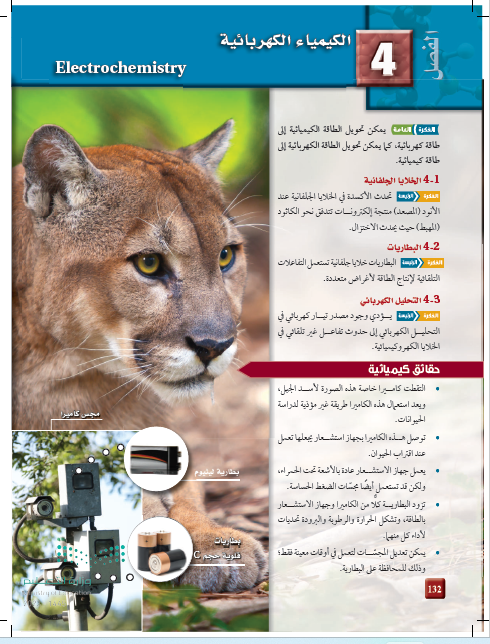 الكيمياء الكهربائية Electrochemistry
الفكرة العامة 
يمكن تحويل الطاقة الكيميائية إلى طاقة كهربائية، كما يمكن تحويل الطاقة الكهربائية إلى طاقة كيميائية.
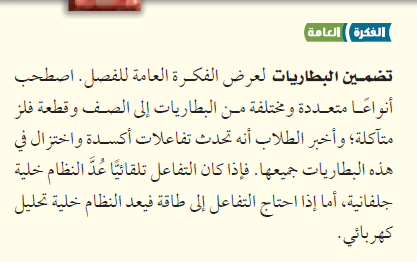 4-1 الخلايا الجلفانية
4-2 البطاريات
4-3 التحليل الكهربائي
الفصل الرابع
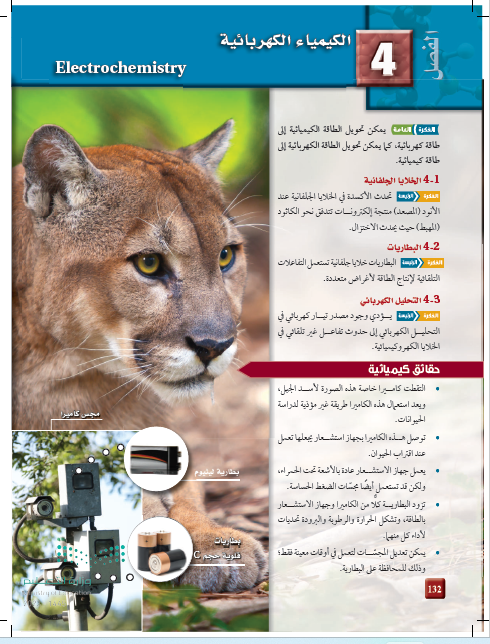 الكيمياء الكهربائية Electrochemistry
الربط مع المعرفة السابقة
ما هو المقصود بكل مما يلي
أنواع التفاعلات، سلسلة النشاط للعناصر، الطاقة، طاقة الوضع الكيميائية، أنصاف تفاعلات الأكسدة والاختزال.
الفصل الرابع
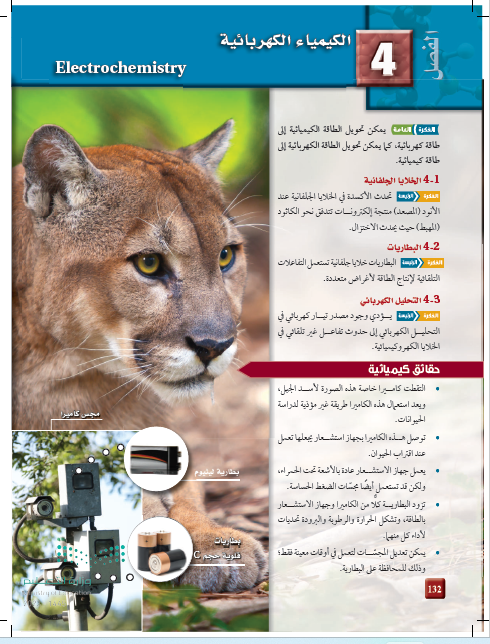 الكيمياء الكهربائية Electrochemistry
ماذا تشاهدي في الصورة
ماذا تعمل البطاريات؟
تستعمل كاميرا الاستشعار المستخدمة في التقاط الصور نوعين من البطاريات، هما: بطاريات الليثيوم والبطارية القلوية. وتحتوي البطاريات على خلايا كهروكيميائية تولد تيارا كهربائيا. وتتكون أقطاب بطارية الليثيوم الموجودة في الكاميرا من أكسيد الليثيوم والكوبلت  LiCoO2 والكربون. ويستعمل في كاميرا الاستشعار بطاريات قلوية تحتوي على أقطاب من الخارصين وأكسيد المنجنيز.
الفصل الرابع
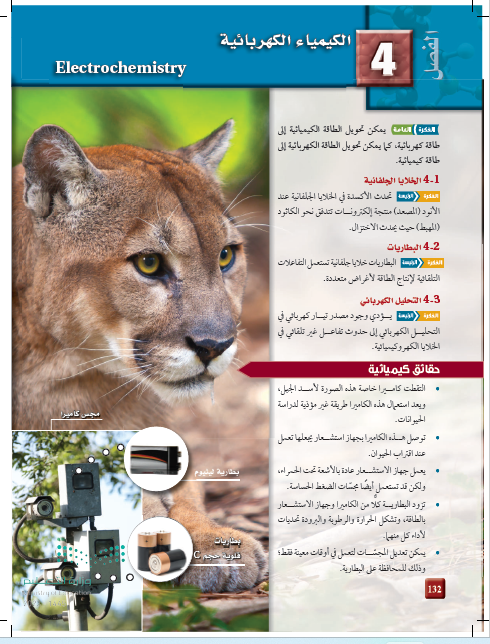 الكيمياء الكهربائية Electrochemistry
حقائق كيميائية
التقطت كاميرا خاصة هذه الصورة لأسد الجبل، ويعد استعمال هذه الكاميرا طريقة غير مؤذية لدراسة الحيوانات.
 توصل هذه الكاميرا بجهاز استشعار يجعلها تعمل عند اقتراب الحيوان.
يعمل جهاز الاستشعار عادة بالأشعة تحت الحمراء، ولكن قد تستعمل أيضا مجسات الضغط الحساسة.
تزود البطارية كلا من الكاميرا وجهاز الاستشعار بالطاقة، وتشكل الحرارة والرطوبة والبرودة تحديات لأداء كل منهما.
يمكن تعديل المجسات لتعمل في أوقات معينة فقط؛ وذلك للمحافظة على البطارية.
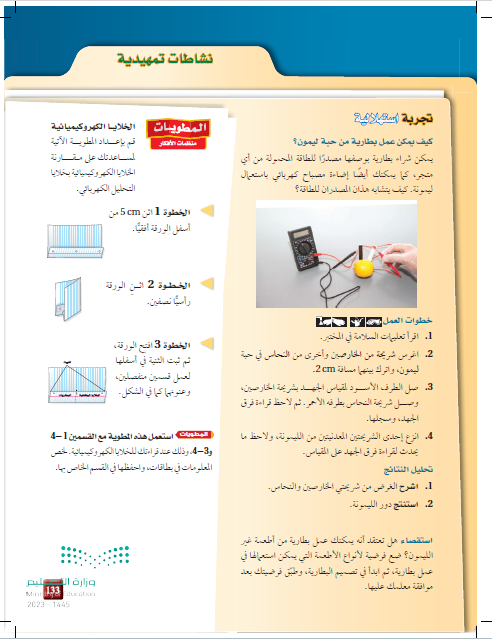 تجربة استهلالية
كيف يمكن عمل بطارية من حبة ليمون؟
تحليل النتائج
1- يعطي الفلزان جهدا يقاس بالفولت.
2- تعمل الليمونة عمل محلول موصل للأيونات، وكذلك تسهل انتقال الإلكترونات من فلز إلى آخر.
استقصاء: يمكن استعمال الأطعمة التي تحتوي على سائل حمضي، مثل الفاكهة الحمضية، في عمل البطاريات.
التركيز
ما نوع الطاقة التي تجعل هذه السيارة تعمل؟
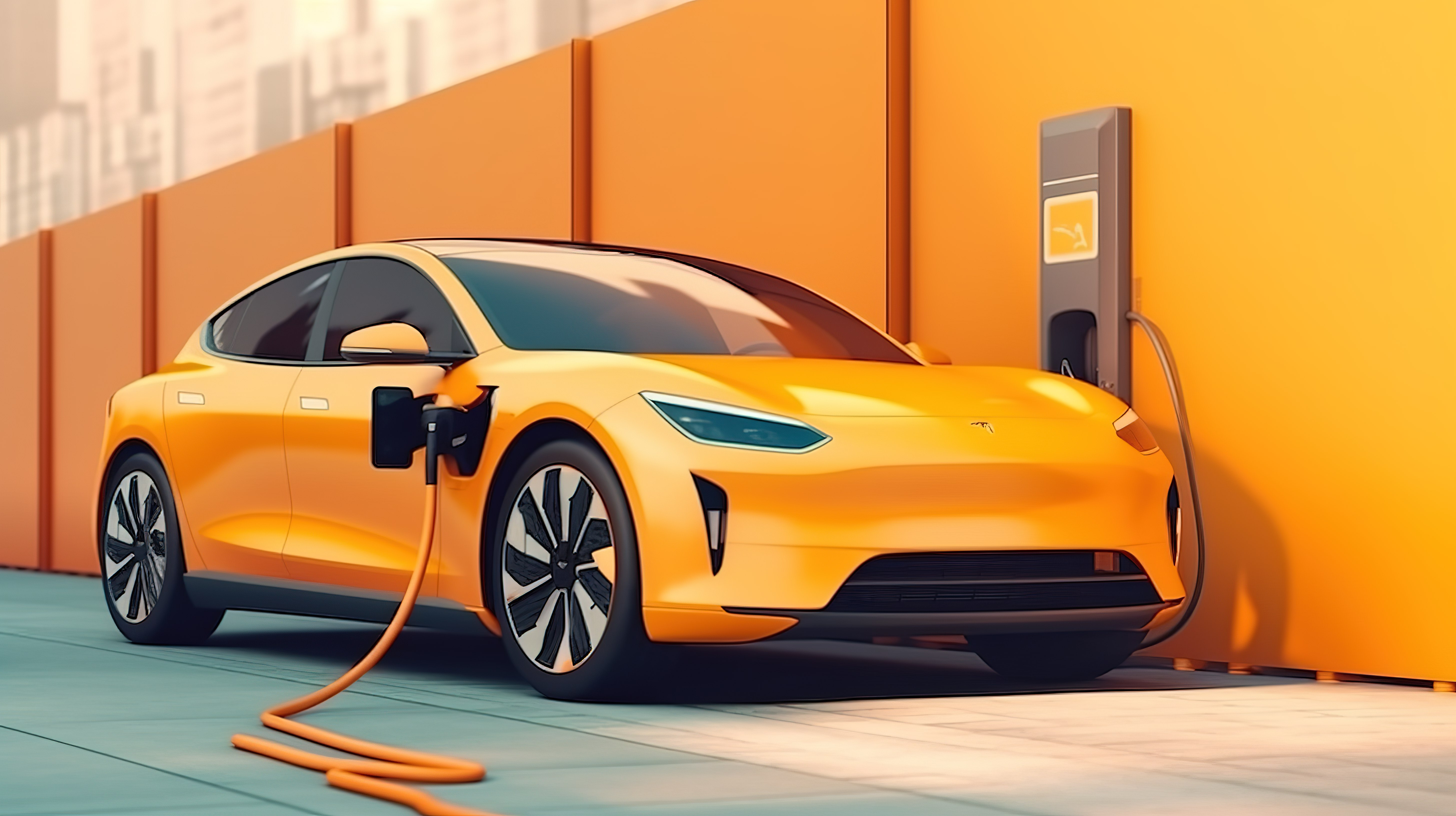 الطاقة الكهربائية تجعل السيارة تعمل.
من أين تأتي هذه الطاقة؟
تأتي الطاقة من البطاريات.
سيارة معادلة تعتمد على الخلايا الجلفانية
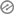 الربط بالوطن
محطات شحن المركبات الكهربائية : هي البنية التحتية اللازمة للسيارات الكهربائية لإعادة شحن بطارياتها. تتشابه مع محطات البنزين التقليدية بفرق مصدر الطاقة ، وهي تأتي بأنواع وسرعات مختلفة حسب مستوى الشحن المطلوب. يمكن العثور على محطة شحن السيارات الكهربائية في عدة مواقع بالمملكة العربية السعودية ، في المطارات أو مواقف السيارات ، في مراكز التسوق وفي محطات الراحة.
مواقع محطات شحن السيارات الكهربائية
فيما يلي بعض أماكن محطات ونقط شحن السيارات الكهربائية في المدن الكبرى في المملكة العربية السعودية حسب النوع ومستويات المحطة: 
1. مدينة الرياض
المستوى 2 ومحطات الشحن السريع– محطة ساسكو بمطار الملك خالد الدولي.– نقطة شحن أمام فندق بارك حياة.– العثيم مول.– فندق ريتز كارلتون ، الرياض
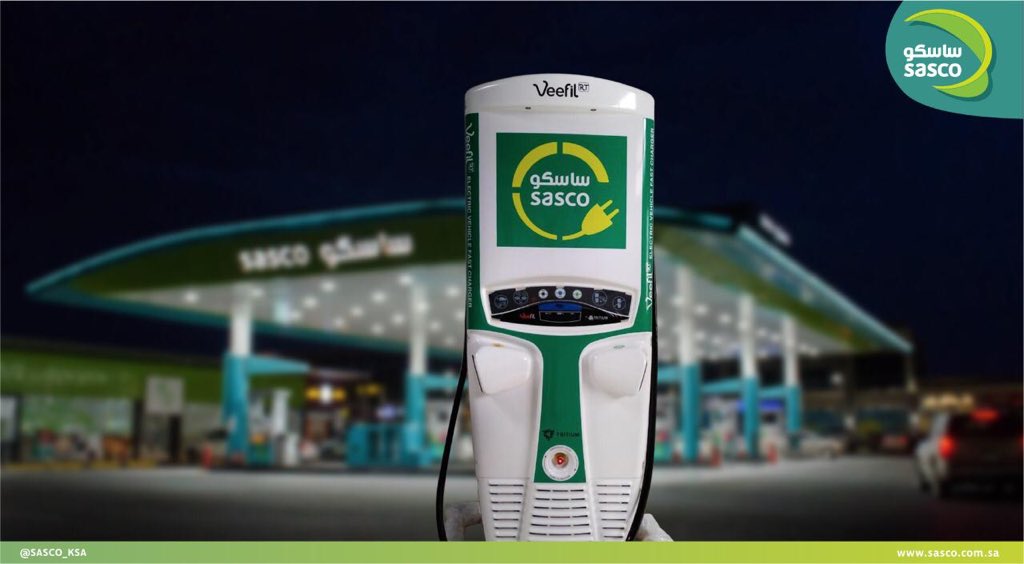 ما هو موضوع درسنا لهذا اليوم
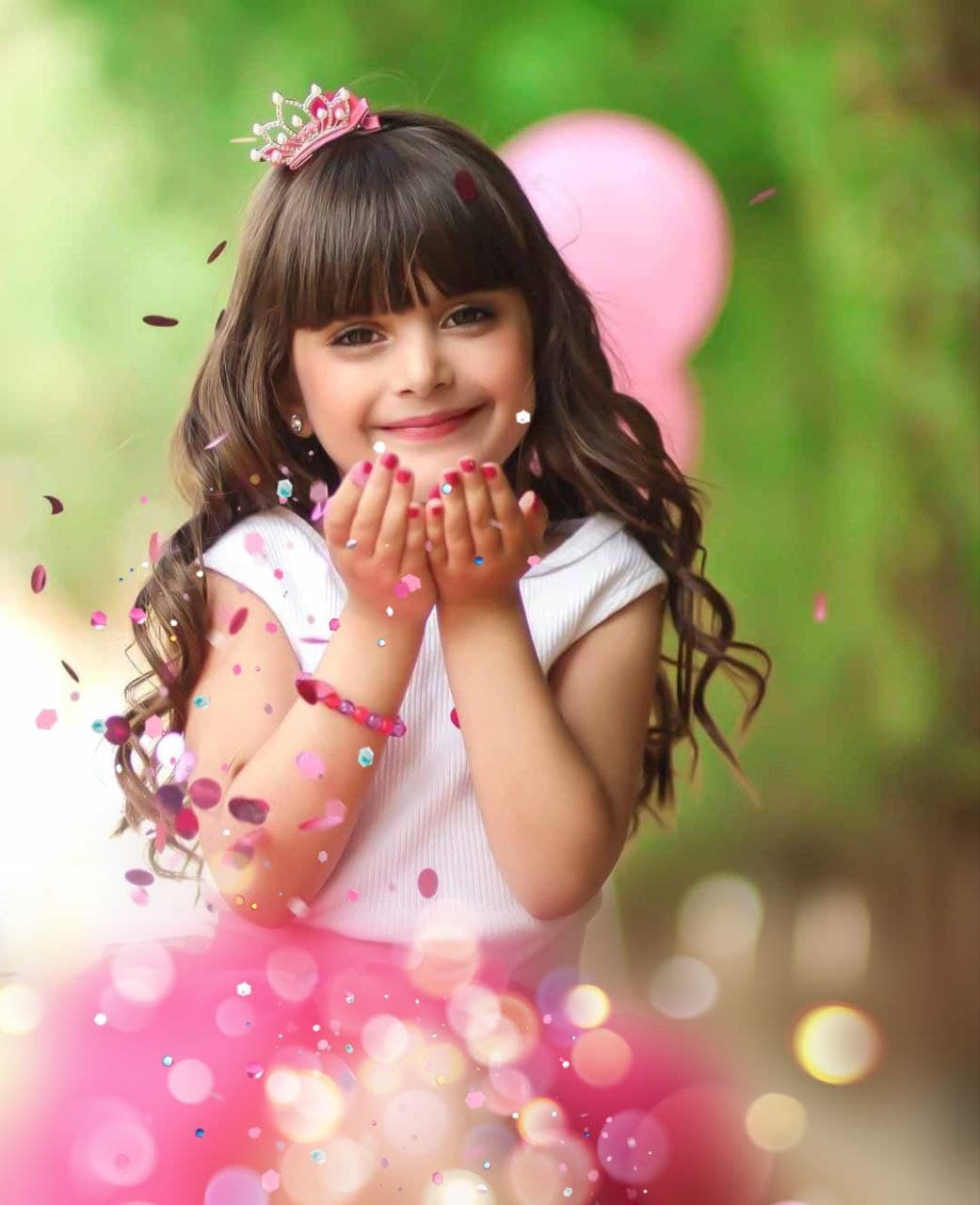 الخلايا الجلفانية
ماذا أعرف
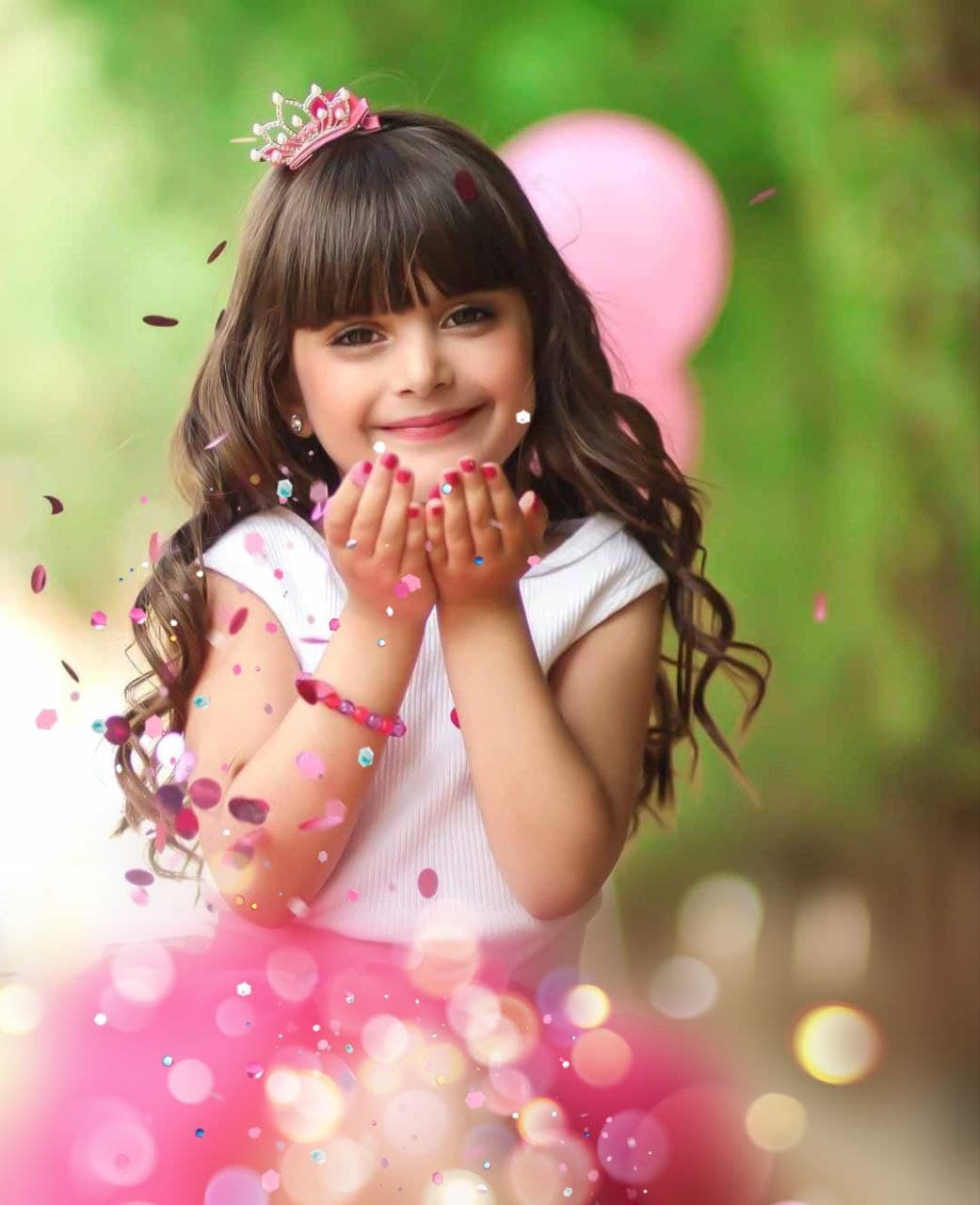 ماذا أريد أن أعرف؟
الأهداف
تصف طريقة للحصول على طاقة كهربائية من تفاعل أكسدة واختزال.
تحدد أجزاء الخلية الجلفانية, وتفسر كيفية عمل كل من هذه الأجزاء.
تحسب جهد الخلية, وتحدد تلقائية تفاعل الأكسدة والاختزال فيها.
الصفحة 134
مراجعة المفردات
الأكسدة
فقدان الذرات للإلكترونات؛ أو الزيادة في عدد التأكسد
الاختزال
اكتساب الذرات للإلكترونات؛ أو النقص في عدد التأكسد
الصفحة 134
المفردات الجديدة
القنطرة الملحية 
 الخلية الكهروكيميائية
الخلية الجلفانية 
 نصف الخلية
الأنود - الكاثود
جهد الاختزال 
قطب الهيدروجين القياسي
الصفحة 134
الفكرة الرئيسية
تحدث الأكسدة في الخلايا الجلفانية عند الأنود (المصعد) منتجة إلكترونات تتدفق نحو الكاثود (المهبط) حيث يحدث الاختزال.
الصفحة 134
شرح الفكرة الرئيسية
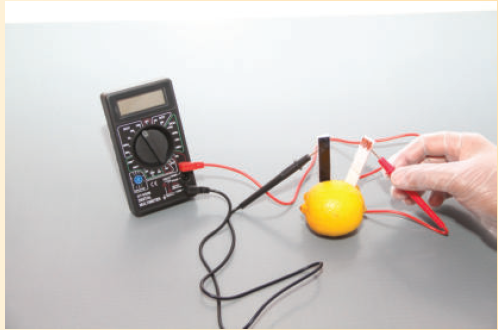 تدفق الإلكترونات، ما اتجاه حركة الإلكترونات ( يجب أن تكون القيمة موجبة)؟
يتدفق التيار من الخارصين إلى النحاس
ماذا يحدث لو وصل طرف الفولتمتر الأسود بالنحاس وطرفه الأحمر بالخارصين؟
سيعطي الفولتمتر قراءة سالبة، أو يظهر كأنه لا يعمل على النحو المطلوب
هل يمكن استعمال فاكهة أخر  بدلا من الليمون؟
نعم
الربط مع الحياة
إذا تم قص ورقة نقدية من فئة الريال نصفين. فما الذي يمكن عمله بأحد النصفين؟ لا يمكن استعماله من دون النصف الآخر. وهذا ينطبق أيضاً على الخلايا الجلفانية التي تتكون من نصفي خلية؛ إذ يجب وجودهما معاً لإنتاج الطاقة.
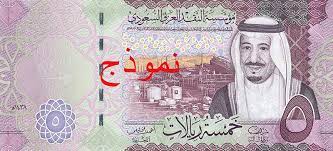 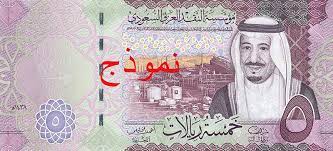 الصفحة 134
الربط مع الحياة
هل يمكن كتابة قائمة بالأشياء التي تحتاج إلى نوع ما من البطاريات لتشغيلها ومنها أجهزة التحكم عن بعد.
لماذا نستخدم أنواع معينة من البطاريات في بعض الأدوات المنزلية دون الأخر؟
حجم البطارية، ومدة صلاحيتها وتكلفتها وقدرتها على إنتاج كمية كافية من الطاقة لتشغيل الجهاز
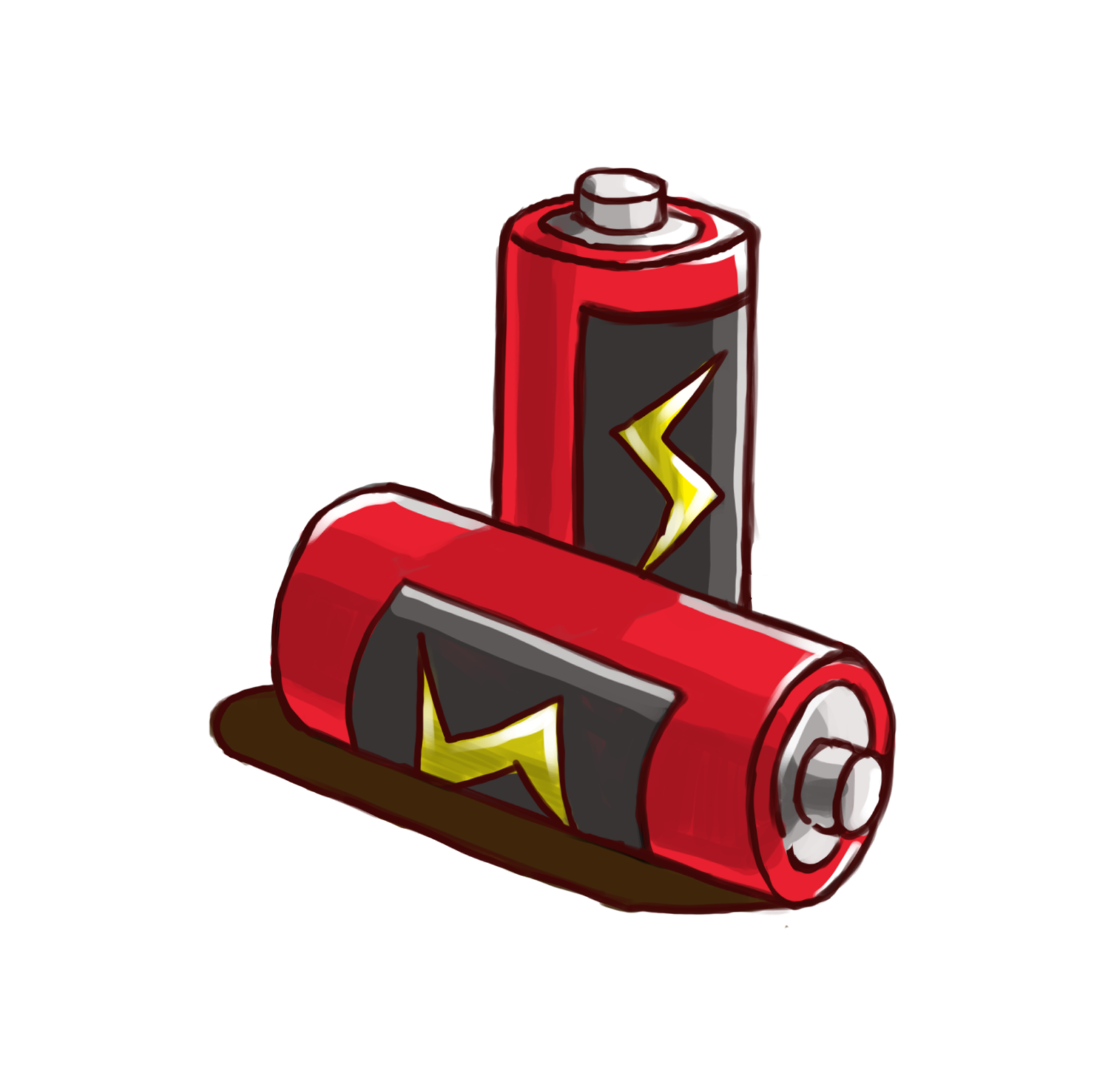 الأكسدة والاختزال في الكيمياء الكهربائية
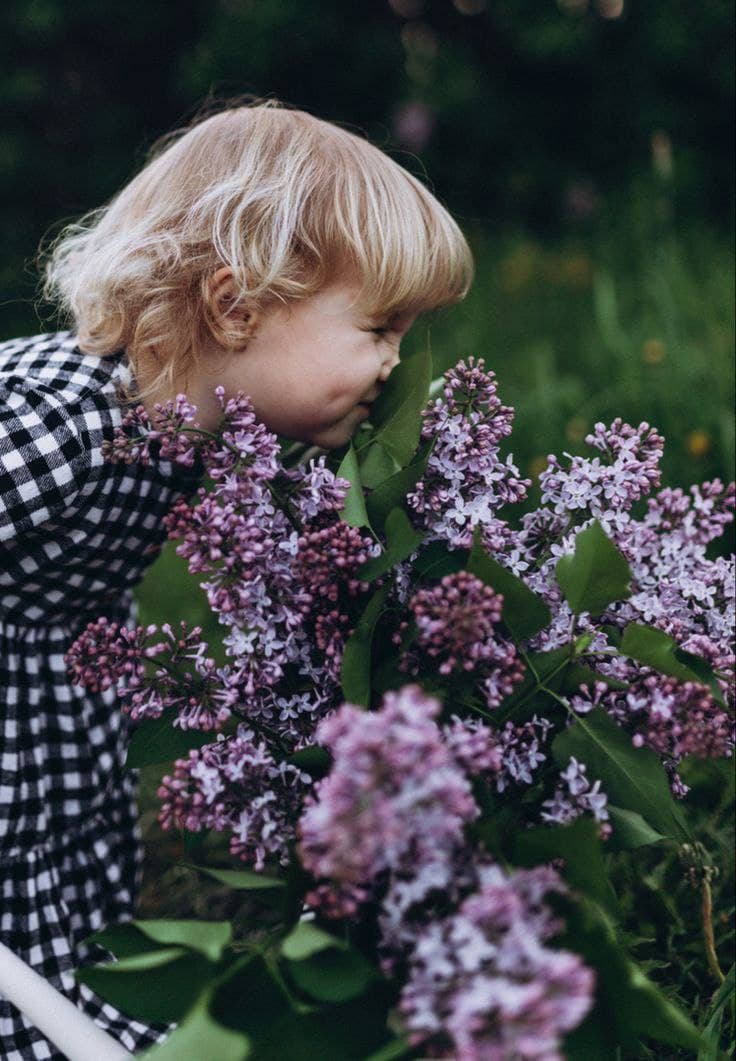 أنصاف التفاعل 
الخلايا الكهروكيميائية
الهدف: تصف طريقة للحصول على طاقة كهربائية من تفاعل أكسدة واختزال
الأكسدة والاختزال في الكيمياء الكهربائية
ما هي الكيمياء الكهربائية؟
هي دراسة عمليات الأكسدة والاختزال التي تتحول من خلالها الطاقة الكيميائية إلى طاقة كهربائية، أو العكس
من المعروف أن تفاعلات الأكسدة والاختزال جميعها تتضمن انتقال الإلكترونات من المواد المتأكسدة إلى المواد المختزلة
ما لعلاقة بين تفاعلات الأكسدة والاختزال والكهرباء؟
الصفحة 134
مثال على تفاعل الأكسدة والاختزال
غمست شريحة الخارصين في محلول من كبريتات النحاس
Zn(s) + Cu2+ (aq) → Zn2+ (aq) + Cu(s)
أي مادة حدث لها أكسدة وأيهما حدث لها اختزال؟
Zn(s) → Zn2+ (aq) +2e-
نصف تفاعل الأكسدة
Zn
Cu2+ (aq) +2e-→ Cu(s)
نصف تفاعل الاختزال
Cu2+
بهذه الطريقة سيحدث انتقال الإلكترونات بين القطب والمحلول ولن نحصل على تيار كهربائي
الصفحة 134
الشكل 4-1 
a ) غمست شريحة الخارصين في محلول 1M من كبريتات الخارصين، وغمست شريحة النحاس في محلول 1M من كبريتات النحاس
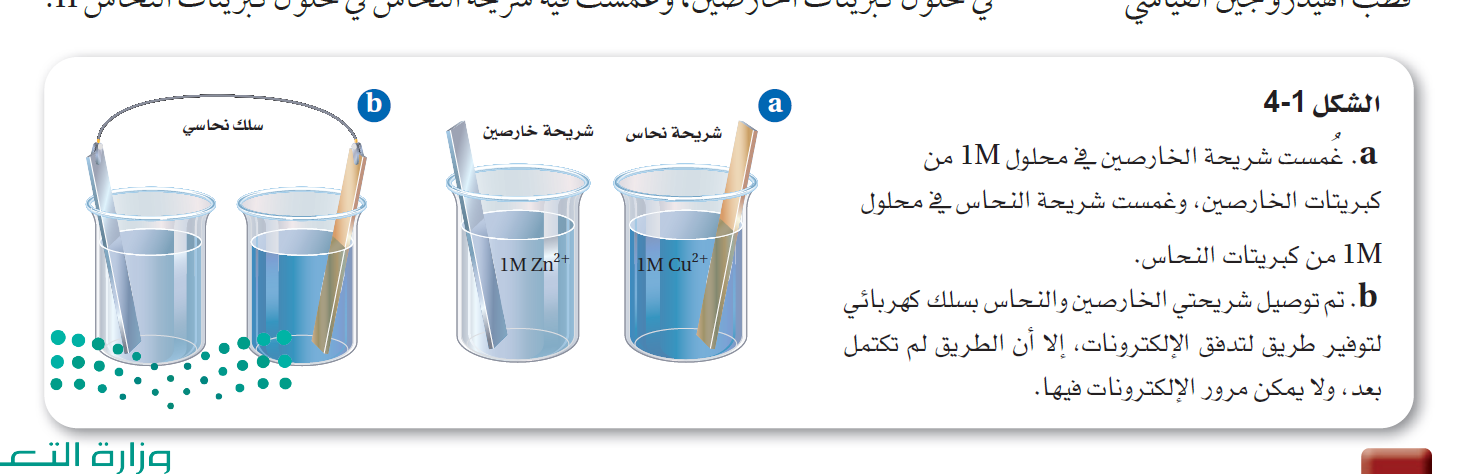 Zn(s) → Zn2+ (aq) +2e-
Cu2+ (aq) +2e-→ Cu(s)
نصف تفاعل الأكسدة
نصف تفاعل الاختزال
لكن كيف ستنتقل الإلكترونات من نصف الأكسدة إلى نصف الاختزال؟
الصفحة 134
الشكل 4-1 
b) تم توصيل شريحتي الخارصين والنحاس بسلك كهربائي لتوفير طريق لتدفق الإلكترونات، إلا أن الطريق لم تكتمل بعد، ولا يمكن مرور الإلكترونات فيها
كيف نعرف أنه يوجد تيار كهربائي؟
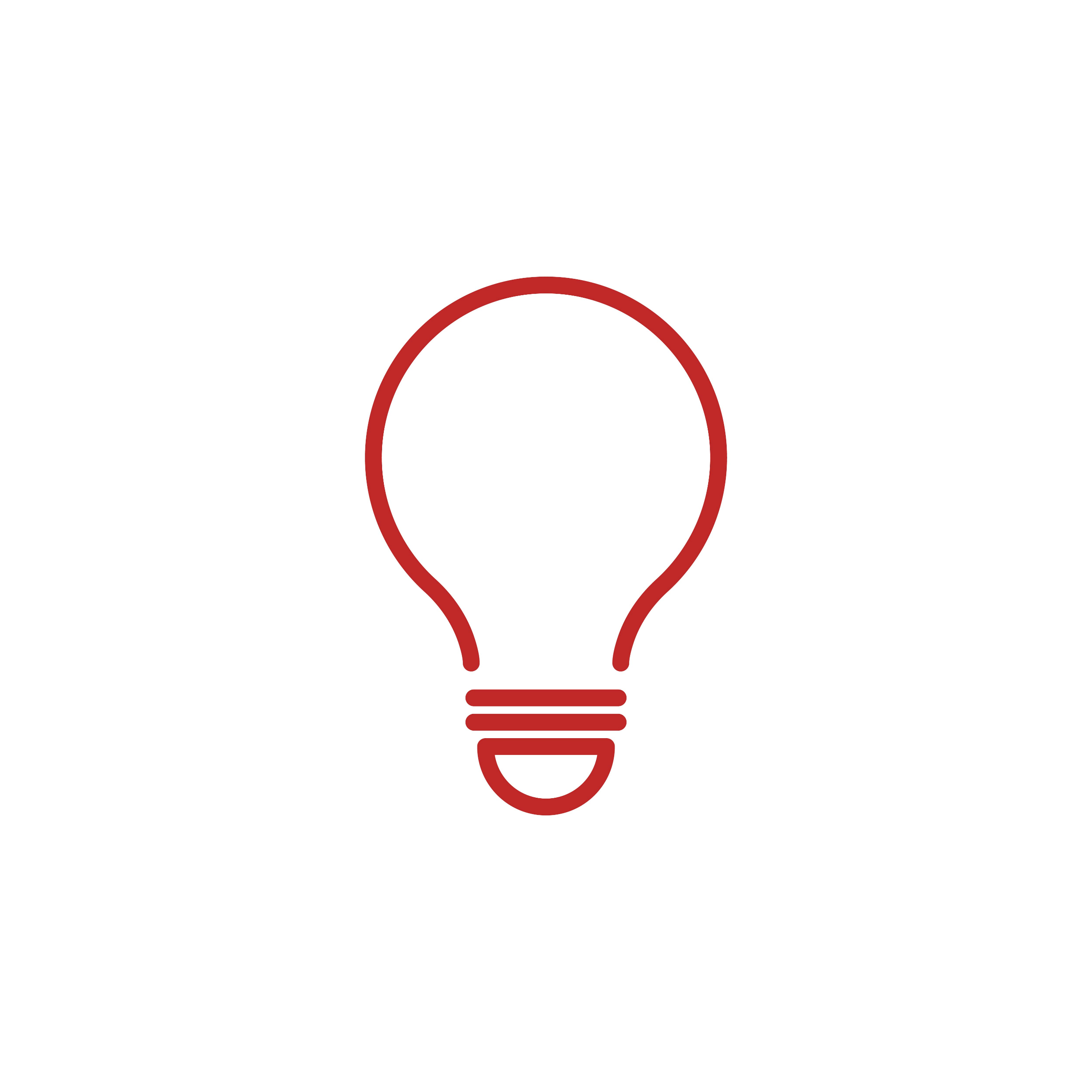 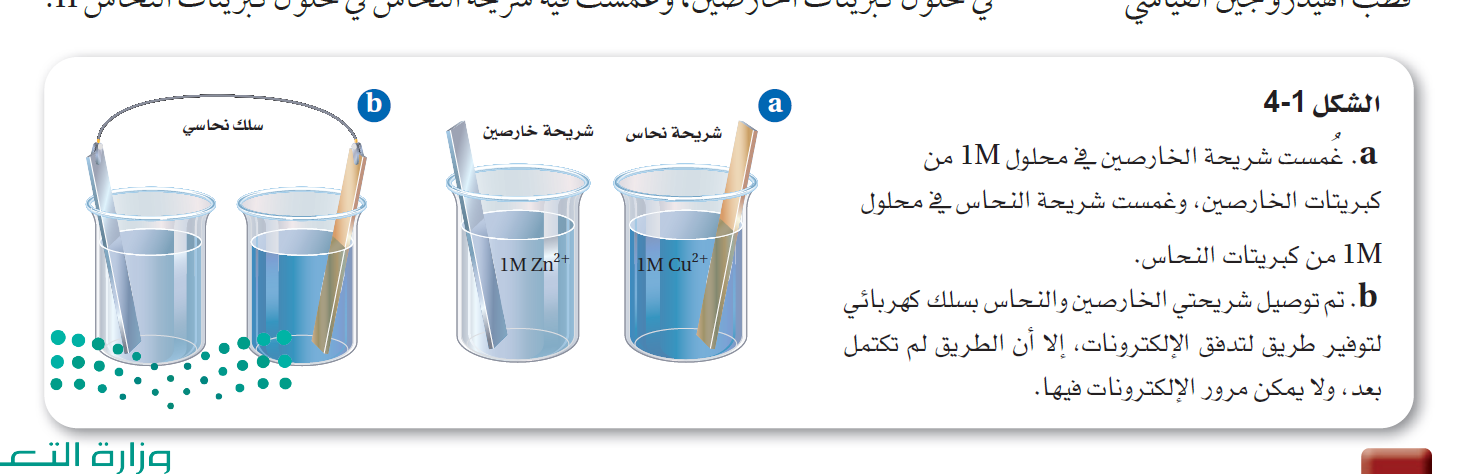 Zn(s) → Zn2+ (aq) +2e-
Cu2+ (aq) +2e-→ Cu(s)
نصف تفاعل الأكسدة
نصف تفاعل الاختزال
أن هذه التفاعلات لا تستمر؛ لأن أيونات الخارصين الموجبة تتراكم حول قطب الخارصين خلال تأكسده، كما تتراكم أيونات الكبريتات السالبة حول قطب النحاس خلال اختزاله، وهذا التراكم للأيونات يوقف أي استمرار للتفاعل
لكن لم ضئ المصباح! لماذا؟
الصفحة 135
الشكل 4-1 
إضافة القنطرة الملحية إلى جانب السلك تعمل على إكمال طريق التدفق، فتتحرك الأيونات السالبة خلال القنطرة الملحية نحو الخارصين اما الأيونات الموجبة فتتحرك خلال القنطرة نحو النحاس
ما هي القنطرة الملحية؟
وهي ممر لتدفق الأيونات من جهة إلى أخرى في الخلية الجلفانية.
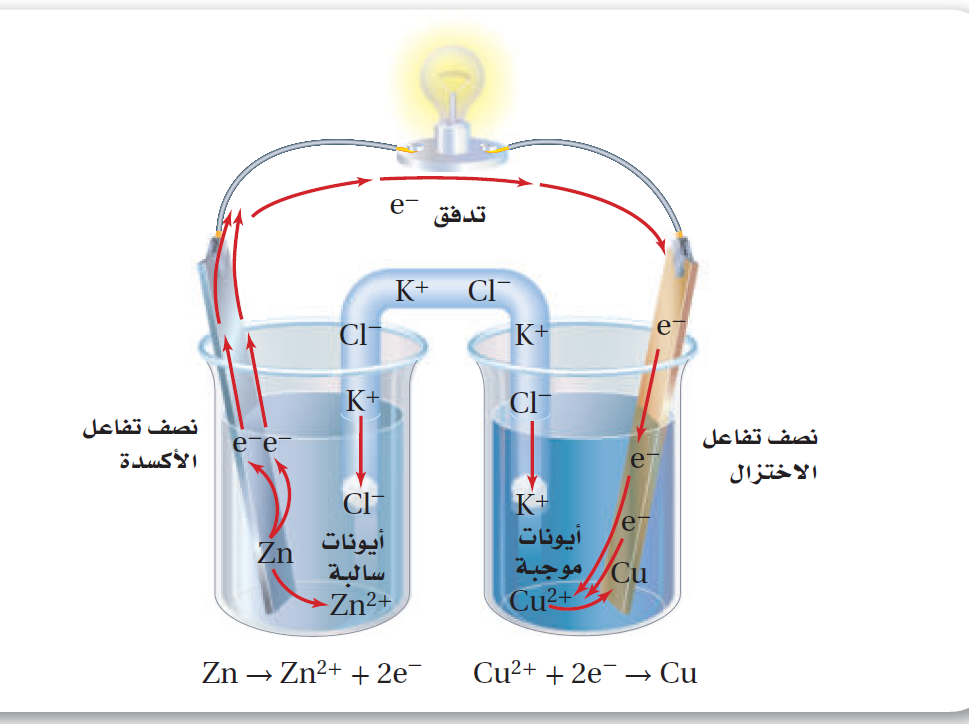 مما تتكون القنطرة الملحية؟
تتكون من أبوب يحتوي على محلول موصل للتيار الكهربائي لملح ذائب في الماء مثل KCl ، يحفظ داخل الأنبوب بواسطة جل هلامي أو أي غطاء يسمح للأيونات بالحركة من خلاله، على ألا يختلط المحلولان في الخلية
الصفحة 135
الشكل 4-2 
إضافة القنطرة الملحية إلى جانب السلك تعمل على إكمال طريق التدفق، فتتحرك الأيونات السالبة خلال القنطرة الملحية نحو الخارصين اما الأيونات الموجبة فتتحرك خلال القنطرة نحو النحاس
وعندما يوضع السلك المعدني والقنطرة الملحية في مكانيهما يبدأ تفاعل الأكسدة والاختزال التلقائي، وتنتقل الإلكترونات عبر السلك من نصف تفاعل الأكسدة إلى نصف تفاعل الاختزال، في حين تنتقل الأيونات السالبة والموجبة خلال القنطرة الملحية
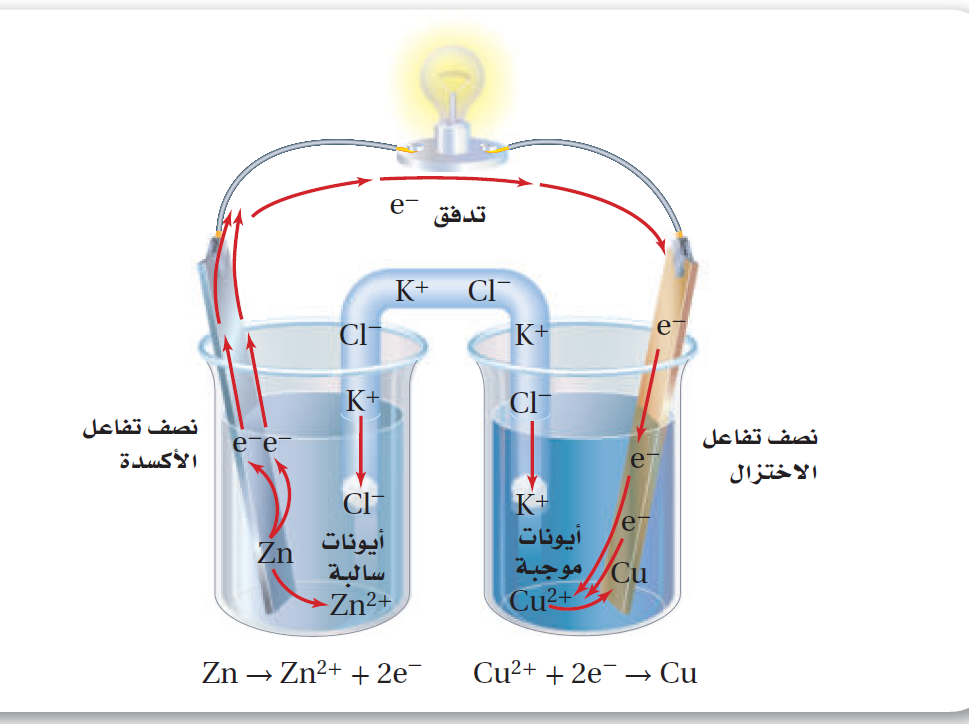 تدفق الأجسام المشحونة، ماذا يسمى؟
التيار الكهربائي.
ففي الشكل 4-2 تتدفق الإلكترونات خلال السلك، وتتدفق الأيونات خلال القنطرة الملحية، فيتكون ما يعرف بالتيار الكهربائي.
وتنتج طاقة تدفع الإلكترونات لإضاءة المصابيح
الصفحة 135
الخلايا الكهروكيميائية
يبين الشكل 4-2 نوعاً من الخلايا الكهروكيميائية يعرف بالخلايا الجلفانية
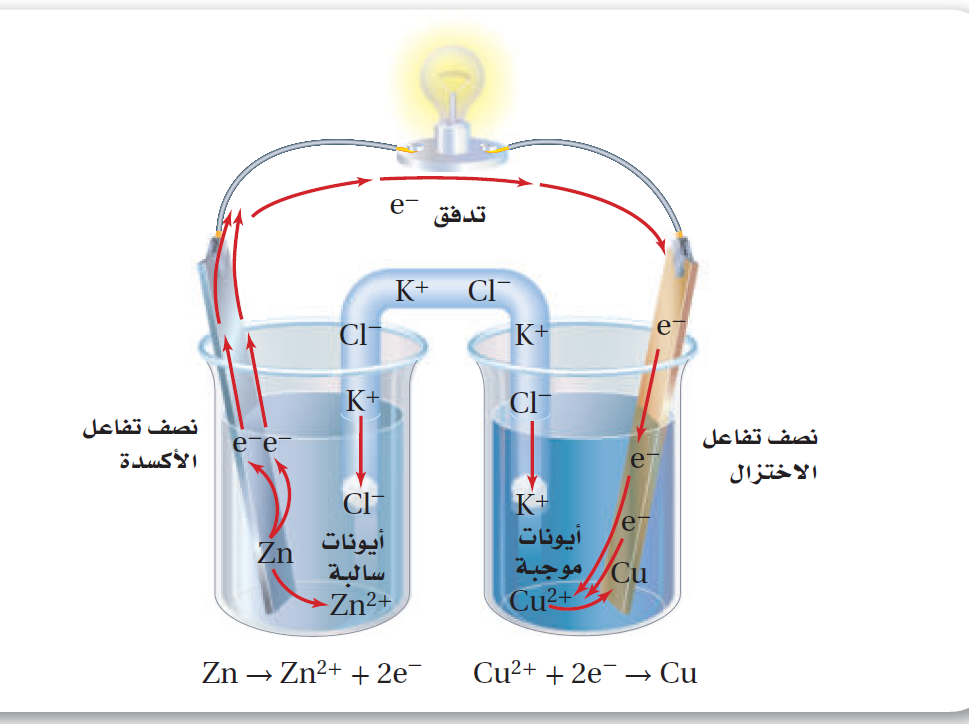 ما هي الخلايا الكهروكيميائية؟
جهاز يستعمل تفاعل الأكسدة والاختزال لإنتاج طاقة كهربائية، أو يستعمل الطاقة الكهربائية لإحداث تفاعل كيميائي.
ما هي الخلية الجلفانية ؟
نوع من الخلايا الكهروكيميائية التي تحول الطاقة الكيميائية إلى طاقة كهربائية بواسطة تفاعل التأكسد والاختزال التلقائي.
الصفحة 135
الصفحة 135
الخلايا الكهروكيميائية
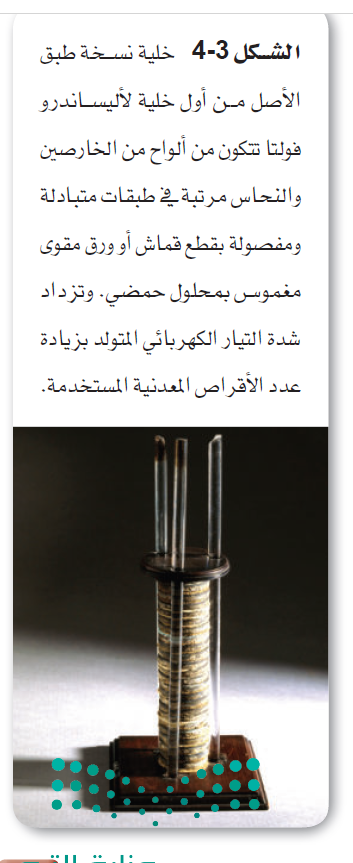 لماذا سميت الخلية الجلفانية بالخلايا الفولتية
نسبة إلى أليساندرو فولتا العالم الفيزيائي الإيطالي الذي نسب إليه الاختراع عام 1800 م، انظر الشكل 4-3
الشكل 4-3 
خلية نسخة طبق الأصل من أول خلية لأليساندرو فولتا تتكون من ألواح من الخارصين والنحاس مرتبة في طبقات متبادلة ومفصولة بقطع قماش أو ورق مقوى مغموس بمحلول حمضي. وتزداد شدة التيار الكهربائي المتولد بزيادة عدد الأقراص المعدنية المستخدمة
كيمياء الخلايا الجلفانية
مكونات الخلية الجلفانية
تتكون من جزأين يسمى كل منهما نصف الخلية (حيث يحدث فيهما تفاعلات الأكسدة والاختزال المنفصلين)
ويحتوي كل نصف خلية على قطب ويتكون القطب من مادة موصلة للتيار الكهربائي ومحلول يشتمل على أيونات 
 سلك كهربائي يصل بين القطبين ويعمل كممر تنتقل فيه الإلكترونات من الأنود (المصعد) إلى الكاثود (المهبط) 
قنطرة ملحية تصل بين محلولي نصفي الخلية وتنتقل فيها الأيونات
الصفحة 136
الهدف: تحدد أجزاء الخلية الجلفانية, وتفسر كيفية عمل كل من هذه الأجزاء
كأس قطب الخارصين التي يحدث فيها نصف تفاعل الأكسدة, وكأس قطب النحاس التي يحدث فيها نصف تفاعل الاختزال
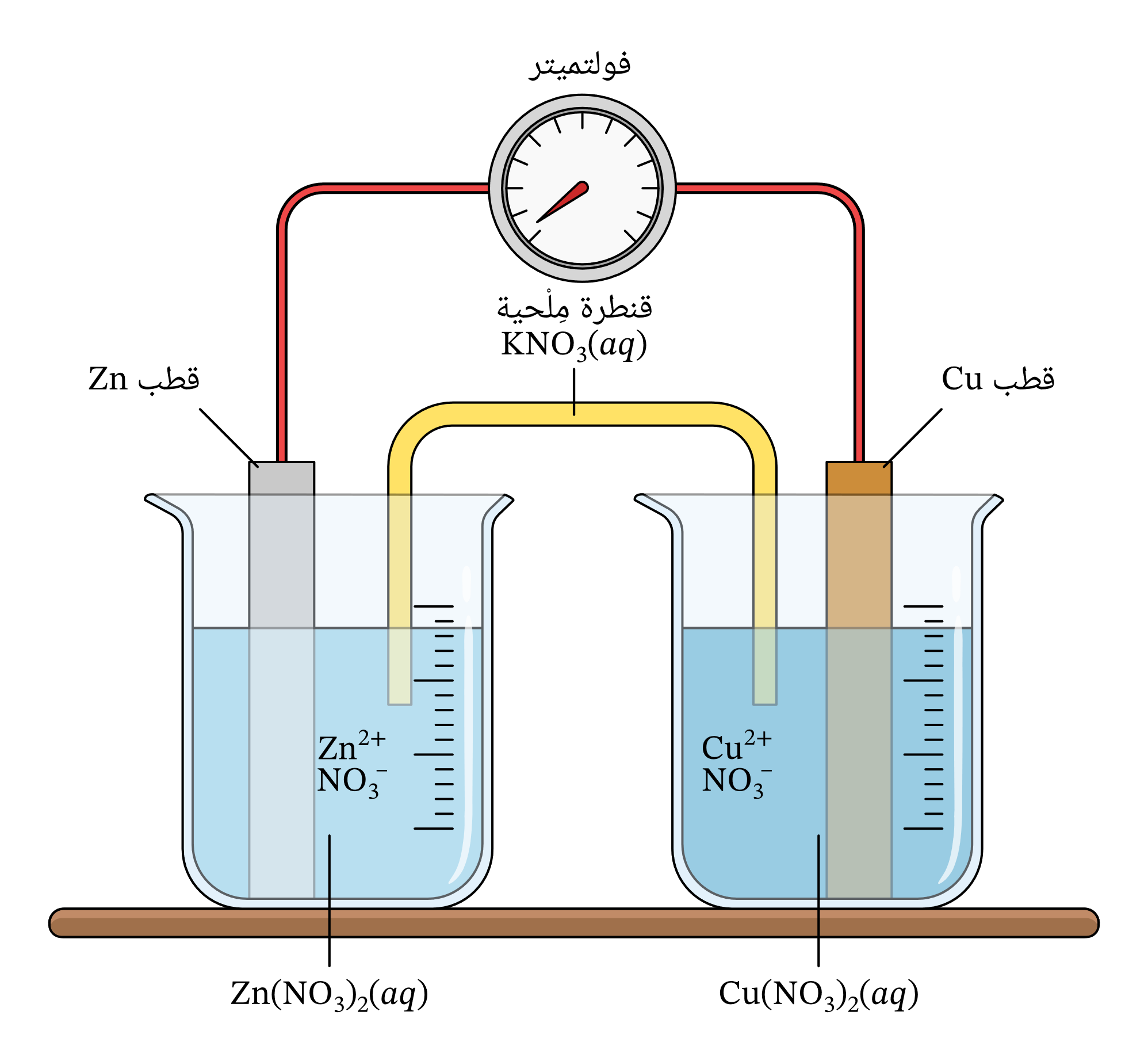 القطب الذي يحدث عنده تفاعل الاختزال الكاثود (المهبط)
القطب الذي يحدث عنده تفاعل الأكسدة الأنود (المصعد)
الصفحة 136
ماذا قرأت
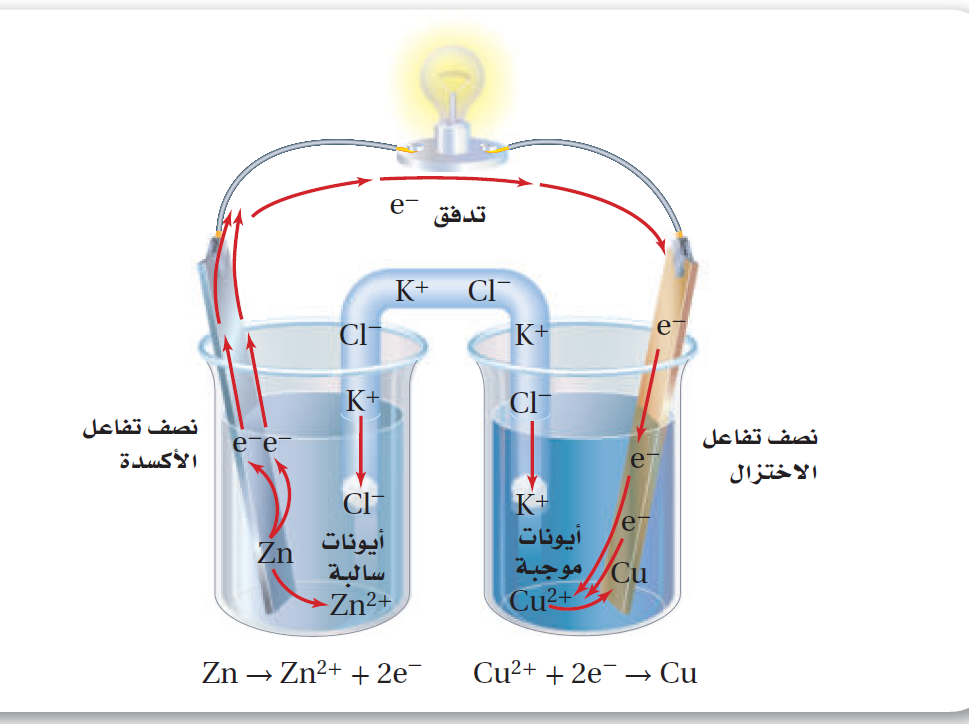 حدد أي الكأسين في الشكل 4 – 2 تحتوي على الأنود؟
يحتوي الدورق الأيسر على الأنود، ويتكون الأنود من الخارصين لأنه ينتج إلكترونات.
الصفحة 136
الخلايا الجلفانية والطاقة
لأن طاقة الوضع لأي جسم ناتجة عن موضعه أو مكوناته. لذا تعد طاقة الوضع الكهربائية في الكيمياء الكهربائية مقياس كمية التيار التي يمكن توليدها من خلية جلفانية للقيام بشغل
تستطيع الشحنة الكهربائية الانتقال بين نقطتين فقط عندما يكون هناك فرق في طاقة الوضع الكهربائية بينهما
وهاتان النقطتان في الخلايا الكهروكيميائية هما القطبان
حيث تدفع الإلكترونات المتكونة عند الأنود موقع التأكسد أو تتحرك نحو الكاثود بواسطة القوة الدافعة الكهربائية التي تنشأ عن وجود فرق في طاقة الوضع الكهربائية بين القطبين
وتعرف بجهد الخلية.
والفولت هو الوحدة المستعملة في قياس جهد الخلية
فرق الجهد في الخلية الجلفانية هو إشارة إلى كمية الطاقة المتوافرة لدفع الإلكترونات من الأنود إلى الكاثود.
الصفحة 136
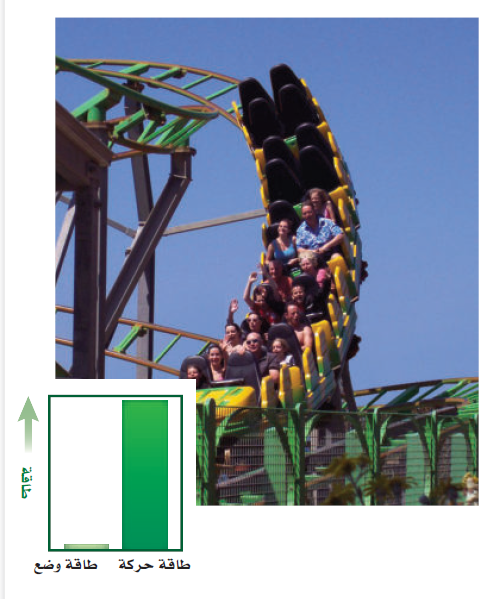 وكذلك تتحدد طاقة الإلكترونات المتدفقة من الأنود إلى الكاثود في الخلايا الجلفانية بواسطة الاختلاف في طاقة الوضع الكهربائية بين القطبين
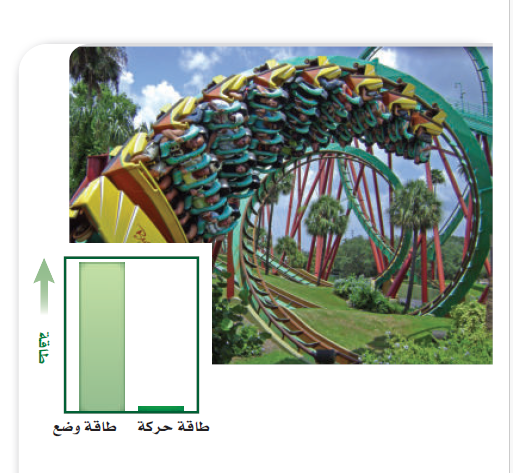 يتحدد فرق جهد الخلية بمقارنة مدى الفرق في قابلية مادتي الأقطاب على اكتساب الإلكترونات
كلما زاد الفرق بين القطبين زاد فرق جهد الخلية وزاد معه أيضا جهد الخلية
الشكل 4 – 4 
عندما تكون الافعوانية في قمة المسار يكون لها طاقة وضع عالية بالنسبة إلى المسار المنخفض بسبب اختلاف الارتفاع, وبالمثل يكون للخلية الكهروكيميائية طاقة وضع لإنتاج تيار بسبب اختلاف قابلية الأقطاب لتحريك الإلكترونات من الأنود إلى الكاثود.
الصفحة 136
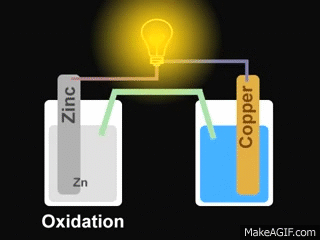 حساب فرق الجهد في الخلايا الكهروكيميائية
الهدف: تحسب جهد الخلية, وتحدد تلقائية تفاعل الأكسدة والاختزال فيها
حساب فرق الجهد في الخلايا الكهروكيميائية
الاختزال
ماذا يسمى اكتساب المادة للإلكترونات؟
الربط مع المعرفة السابقة
ماذا يسمى مدى قابلية المادة لاكتساب الإلكترونات؟
جهد الاختزال لهذه المادة
لا يمكن تحديد جهد اختزال القطب بصورة مباشرة، لماذا؟
لأن نصف تفاعل الاختزال لا بد أن يقترن بنصف تفاعل الأكسدة. وعند اقتران نصفي التفاعل فإن الجهد الناتج يساوي فرق الجهد لنصفي التفاعل
ويعبر عن فرق الجهد الكهربائي بين نقطتين بالفولت V
الصفحة 137
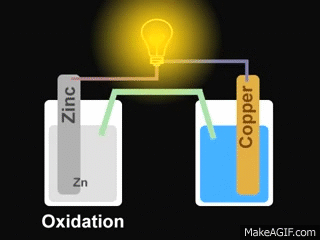 قطب الهيدروجين القياسي
الهدف: تحسب جهد الخلية, وتحدد تلقائية تفاعل الأكسدة والاختزال فيها
قطب الهيدروجين القياسي
قرر علماء الكيمياء منذ زمن بعيد أن يقيسوا جهد الاختزال لكل الأقطاب مقابل قطب واحد
واختاروا قطب الهيدروجين القياسي
ما هو قطب الهيدروجين القياسي؟ ومما يتكون؟
الصفحة 137
قطب الهيدروجين القياسي
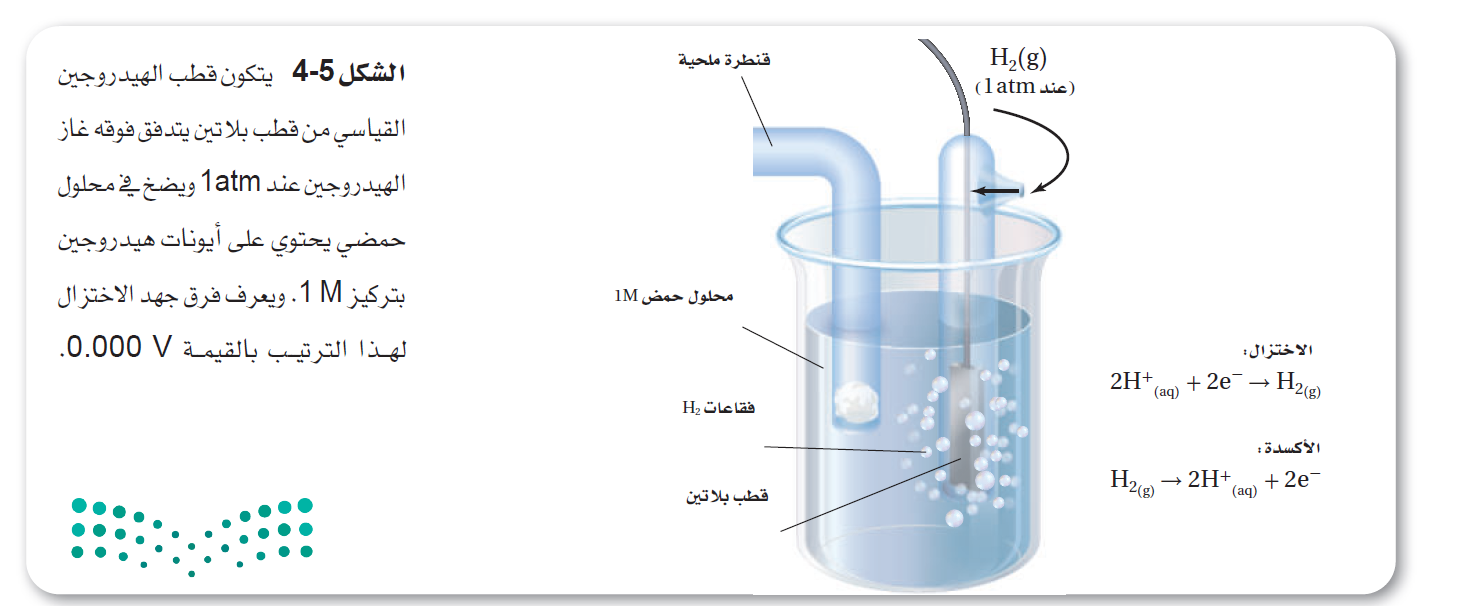 يتكون من شريحة صغيرة من البلاتين
مغموسة في محلول حمض الهيدروكلوريك HCl 
ويتم ضخ غاز الهيدروجين H2 في المحلول عند ضغط 1atm ودرجة حرارة 25C° (الظروف القياسية)
ويكون فرق الجهد لقطب الهيدروجين القياسي E°H2 المسمى جهد الاختزال القياسي مساوياً 0.0V 
يعمل هذا القطب بوصفه نصف تفاعل اختزال، أو نصف تفاعل أكسدة؛ اعتمادا على نصف الخلية الموصلة به.
2H+ (aq) + 2e- ↔ H2(g)
الشكل 4-5 
يتكون قطب الهيدروجين القياسي من قطب بلاتين يتدفق فوقه غاز الهيدروجين عند 1atm ويضخ في محلول حمضي يحتوي على أيونات هيدروجين بتركيز 1M . ويعرف فرق جهد الاختزال لهذا الترتيب بالقيمة 0.000V
الصفحة 137
جهود نصف الخلية
قام الكيميائيون عبر السنين بقياس جهود الاختزال القياسية وتسجيلها لعدد من أنصاف الخلايا. ويرتب الجدول 4-1 بعض تفاعلات نصف الخلية الشائعة تصاعديا بحسب قيم جهود الاختزال.
وقد تم الحصول على القيم في الجدول من خلال قياس الجهد عند توصيل كل نصف خلية بنصف خلية الهيدروجين القياسية.
الصفحة 138
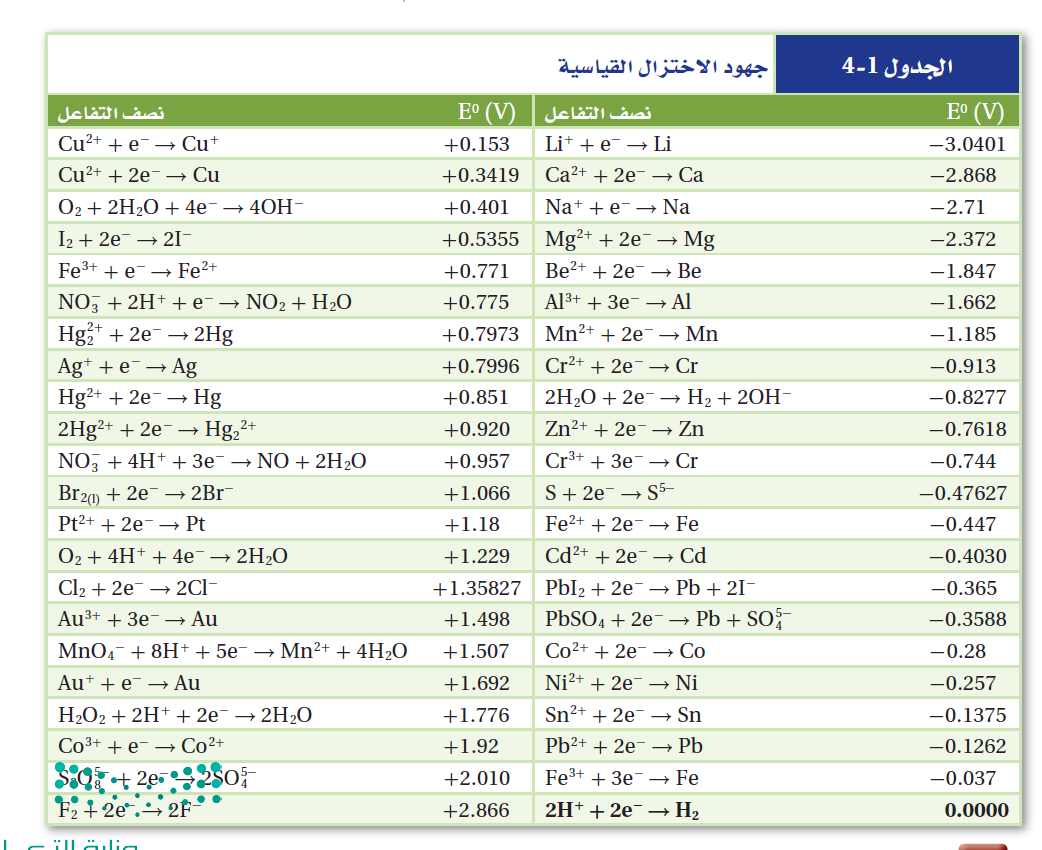 قد كتبت التفاعلات في الجدول جميعها في صورة  تفاعلات اختزال
في أي خلية جلفانية تحتوي دائما على نصفي تفاعل سيحدث نصف التفاعل الذي له جهد اختزال أقل في اتجاه عكسي
ويصبح تفاعل أكسدة
أي أن نصف التفاعل الذي له جهد اختزال موجب أكبر يحدث في صورة اختزال
أما نصف التفاعل الذي له جهد اختزال سالب أكبر فيحدث في صورة أكسدة.
ويجب أن يقاس جهد القطب تحت الظروف القياسية
حيث يشير الصفر فوق  الترميز E° 
باختصار إلى أن القياس تم تحت ظروف قياسية
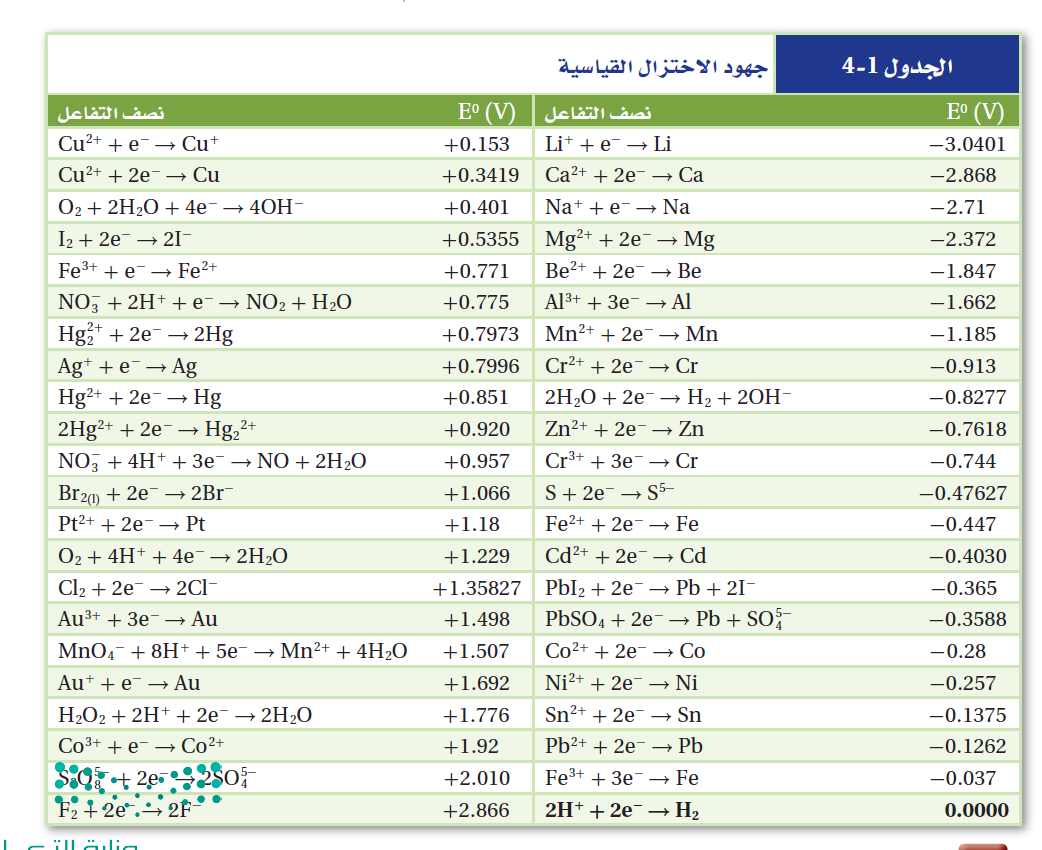 كيف يمكن إيجاد جهد الاختزال القياسي لنصف خلية ما؟
يمكن إيجاد قيم جهد الاختزال القياسي لتلك الخلية بقراءة القيم الموجودة في الجدول لتلك الخلية
كيف يمكن تحديد جهد الخلية الناتج عن خلية جلفانية؟
يحدد المواد المتأكسدة والمختزلة في الخلية. من خلال جهود الخلايا في الجدول 
 يستمر نصف التفاعل الذي قيمة جهده الموجبة أكبر في صورة تفاعل اختزال
الأقل دائما هو الأكسدة (الانود) والأكثر هو الاختزال (الكاثود)
تحديد جهود اختزال الخلية الكهروكيميائية
يمكنك استعمال الجدول 4-1 في حساب الجهد الكهربائي لخلية جلفانية مكونة من قطب نحاس وقطب خارصين تحت الظروف القياسية.
كيف يستخدم قطب الهيدروجين القياسي في تحديد جهد الاختزال للأقطاب؟
الخلاصة
يحدث تفاعل الأكسدة والاختزال في الخلايا الجلفانية على أقطاب منفصلة بعضها عن بعض.
جهد نصف خلية التفاعل القياسي هو جهد التيار الناتج عند اقترانها بقطب الهيدروجين القياسي تحت الظروف القياسية.
يكون جهد اختزال نصف الخلية سالبا إذا حدث لها أكسدة عند توصيلها بقطب الهيدروجين القياسي، ويكون لها جهد اختزال موجب إذا حدث لها اختزال عند توصيلها بقطب الهيدروجين القياسي
ماذا تعلمنا اليوم؟
هيا نفكر مع التحصيلي
علم يدرس تحويل الطاقة الكيميائية إلى طاقة كهربائية خلال عمليات الأكسدة والاختزال
د) الكيمياء الحيوية
ج) الكيمياء الذرية
ب) الكيمياء الكهربائية
أ) الكيمياء التحليلية
الأنود قطب يحدث عنده
د) تراكم ترسبات
ج) تفاعل أكسدة
ب) اكتساب إلكترونات
أ) تفاعل اختزال
الخلية الجلفانية نوع من الخلايا
د) الكييمائية
ج) الكهروحرارية
ب) الكهرومغناطيسية
أ) الكهروكيميائية
المصادر
1- ما نصف التفاعل الذي يحدث في كلّ كأس؟ 
الكأس اليمنى 
الكأس اليسرى
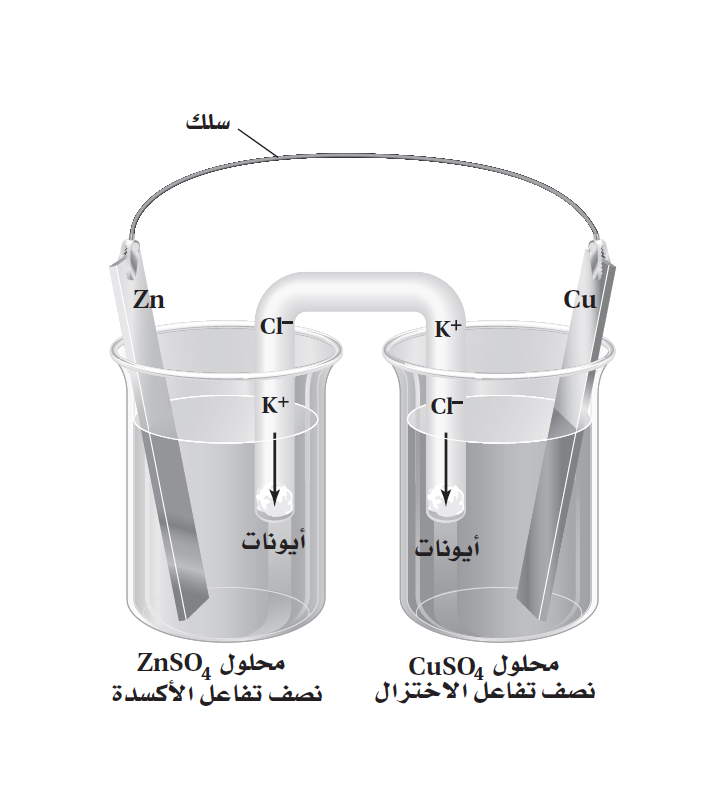 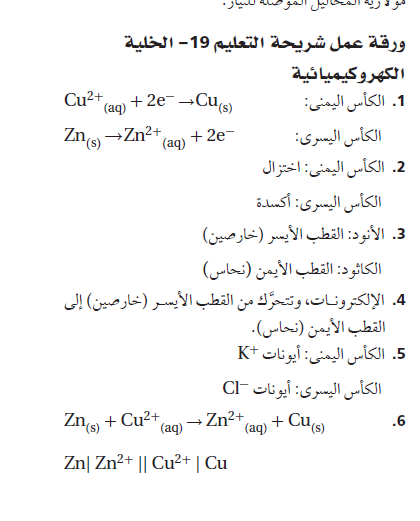 2- ما نوع التفاعل (أكسدة، أم اختزال) الذي يحدث في كلّ كأس؟ وكيف تعرف أن العنصر قد تأكسد؟ 
الكأس اليمنى                              الكأس اليسرى
3- أيّ القطبين يُعدّ أنودًا، وأيّهما كاثودًا؟ 
الأنود                         الكاثود
4- ما الجسيمات الذرية التي تتحرَّك عبر السلك، وفي أيّ اتجاه تتحرَّك؟
5- ما الأيونات التي تنتقل عبر القنطرة الملحية إلى كلّ كأس؟ 
الكاس اليمي                       الكاس اليسرى
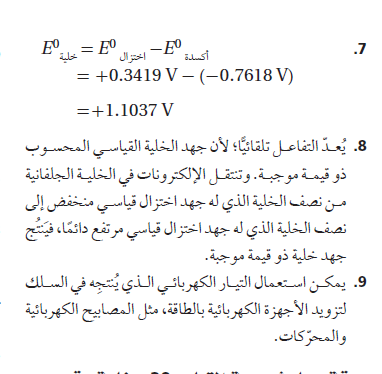 6- اكتب التفاعل الكلي للخلية.
7- مثِّل الخلية بالرموز، مستعمِلاً خطوطًا عمودية للفصل بين مكوِّناتها.
8- استعمِل جهود الاختزال القياسية الآتية لحساب جهد الاختزال القياسي للخلية، E°cell
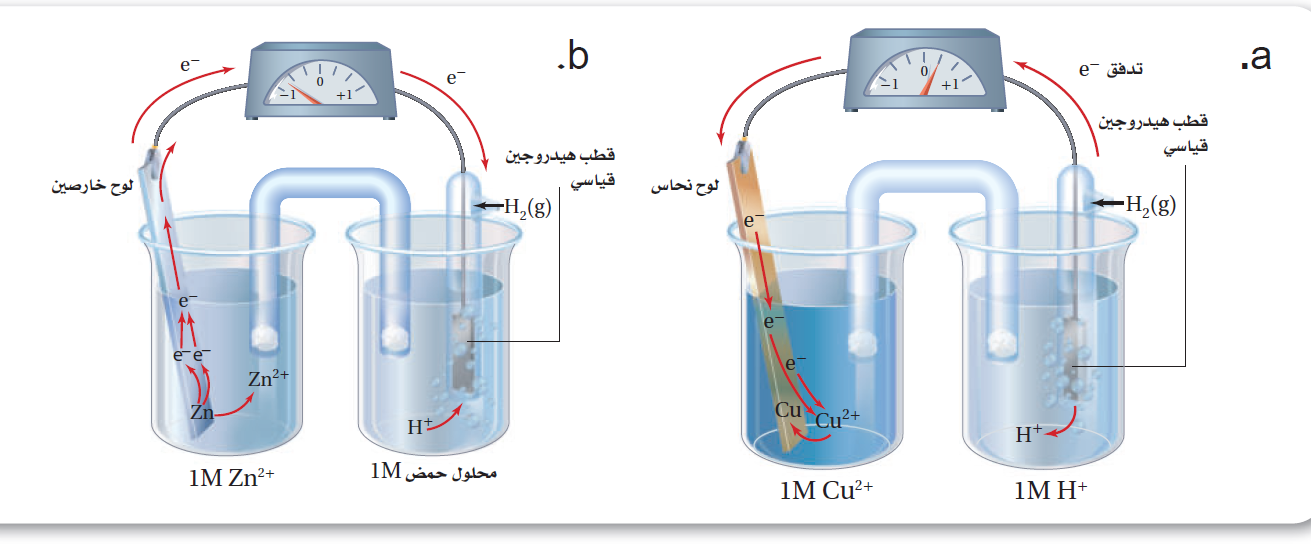 تحديد جهد الاختزال القياسي لخلية النحاس
بتوصيل قطب النحاس بقطب الهيدروجين القياسي، كما في الشكل  4-6؛ حيث تتدفق الإلكترونات من قطب الهيدروجين إلى قطب النحاس، وتختزل أيونات النحاس إلى فلز النحاس، وتساوي قيمة E°Cu وهي قراءة الفولتميتر وتساوي +0.342V
الشكل 4-6 
عند توصيل  قطب Cu2+ │Cu  بقطب هيدروجين تتدفق الإلكترونات نحو لوح النحاس, فتختزل أيونات Cu2+ إلى ذرات Cu ؛ وفرق الجهد لهذا التفاعل يساوي +0.342V .
الصفحة 139
تحديد جهد الاختزال القياسي لخلية النحاس
H2(g) → 2H+ (aq) +2e-
نصف تفاعل التأكسد
Cu2+(aq) +2e- →Cu(s)
نصف تفاعل الاختزال
H2(g) + Cu2+(aq) → 2H+ (aq) + Cu(s)
التفاعل الكلي
رمز الخلية
H2│H+ (1M) ║ Cu2+(1M) │Cu
E°Cu = +0.342 V
نصف تفاعل التأكسد
نصف تفاعل الاختزال
الصفحة 139
تحديد جهد الاختزال القياسي لخلية النحاس
رمز الخلية
متفاعل
متفاعل
ناتج
ناتج
H2│H+ (1M) ║ Cu2+(1M) │Cu
خطان عموديان (||) يمثلان السلك والقنطرة الملحية وتربطان نصفي الخلية.
ضرورة وضع إشارة ناتج الجمع لقيم E° قبل قيمة الجهد
الصفحة 139
تحديد جهد الاختزال القياسي لخلية الخارصين
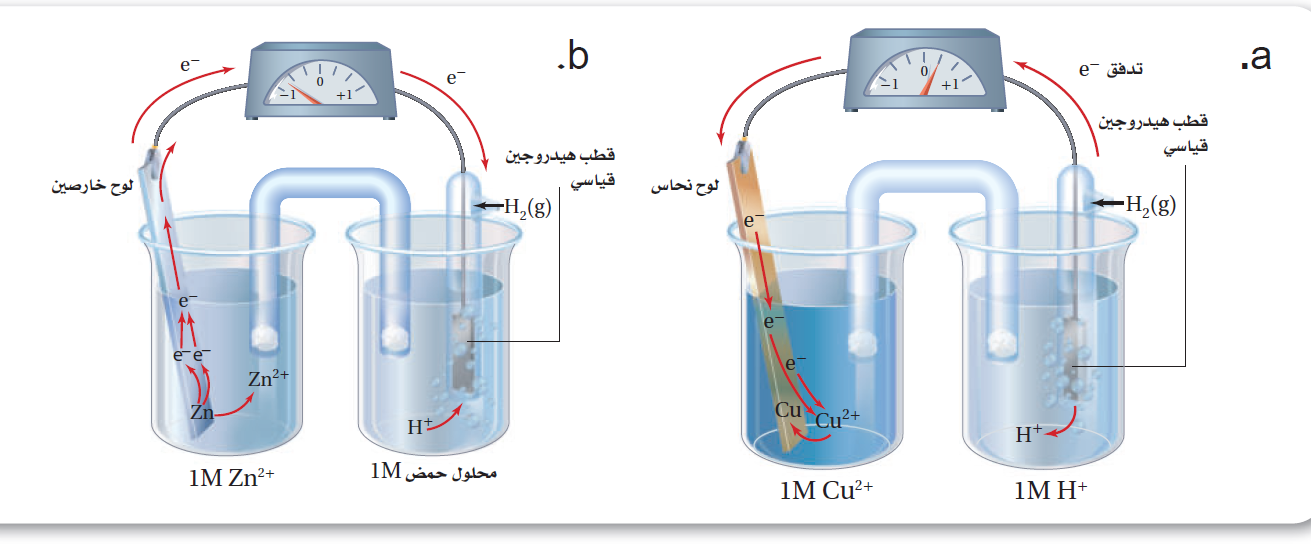 تحديد جهد الاختزال القياسي لنصف خلية الخارصين E°Zn وذلك بتوصيل قطب الخارصين بقطب الهيدروجين القياسي ؛ حيث تتدفق الإلكترونات من قطب الخارصين إلى قطب الهيدروجين. وعند قياس قيمة E° لنصف خلية الخارصين فإنها تساوي 
-0.762V . هذا يعني أن يعني أن أيونات الهيدروجين عند قطب الهيدروجين تكتسب إلكترونات أسهل من أيونات الخارصين، لذا يكون جهد اختزال أيونات
الهيدروجين أعلى من جهد اختزال أيونات الخارصين.
الشكل 4-6 
وعند توصيل قطب Zn│Zn2+ بقطب الهيدروجين تتدفق الإلكترونات مبتعدة عن لوح الخارصين؛ فتتأكسد ذرات الخارصين إلى أيونات Zn2+ . وفرق الجهد لهذا التفاعل -0.762V
الصفحة 140
تحديد جهد الاختزال القياسي لخلية الخارصين
Zn(s) → Zn2+ (aq) +2e-
نصف تفاعل التأكسد
2H+(aq) +2e- →H2(g)
نصف تفاعل الاختزال
Zn(s) + 2H+(aq) → Zn2+ (aq) + H2(g)
التفاعل الكلي
رمز الخلية
Zn│ Zn 2+ (1M) ║ H2│H+ (1M)
E°zn = -0.762 V
نصف تفاعل التأكسد
نصف تفاعل الاختزال
الصفحة 140
تحديد جهد الاختزال القياسي لخلية الخارصين
رمز الخلية
متفاعل
متفاعل
ناتج
ناتج
Zn│ Zn 2+ (1M) ║ H2│H+ (1M)
خطان عموديان (||) يمثلان السلك والقنطرة الملحية وتربطان نصفي الخلية.
ضرورة وضع إشارة ناتج الجمع لقيم E° قبل قيمة الجهد
الصفحة 140
جهد الخلية الجلفانية القياسي
معادلة جهد الخلية
E°cell = E°Cathode - E°anode
جهد الخلية القيا سي يساوي الجهد القياسي لنصف خلية الاختزال مطروحا منه الجهد القياسي لنصف خلية التأكسد
E°cell  تمثل الجهد الكلي القياسي للخلية
E°Cathode  تمثل جهد نصف الخلية القياسي لتفاعل الاختزال
E°anode  تمثل جهد نصف الخلية القياسي لتفاعل الاكسدة
الصفحة 140
الشكل 4-7 
يوضح كيف يحسب جهد الخلية الكلي من فرق جهود الاختزال لقطبين
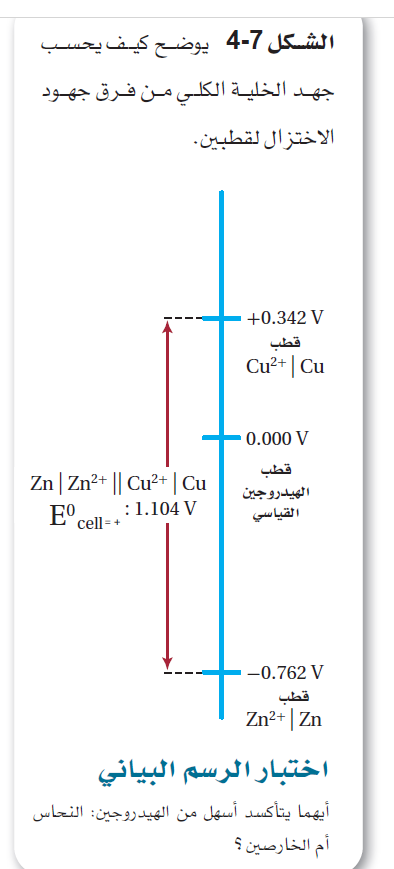 اختبار الرسم البياني
أيهما يتأكسد أسهل من الهيدروجين النحاس أم الخارصين
الخارصين
E°cell = E° Cu2+│Cu - E° Zn2+│Zn
E°cell = +0.342 – (-0.762)
E°cell = +10104 V
الصفحة 140
تقويم بنائي
تحديد المادة المتفاعلة والمادة الناتجة في كل زوج من الأزواج الخلية الآتية:
المتفاعلة Zn الناتجة Cu2+
a) Zn│ Zn 2+ ║ Cu2+ │Cu
b) Zn│ Zn 2+ ║ Pb2+ │Pb
المتفاعلة Zn الناتجة Pb2+
c) Pb│Pb2+ ║ Cu2+ │Cu
المتفاعلة Pb الناتجة Cu2+
d) Cu2+ │Cu ║ Ag+ │Ag
المتفاعلة Cu الناتجة Ag+
خطوات الحل

نبحث عن نصفي التفاعل في الجدول
نقارن بين جهد نصفي الخلية
الأعلى اختزال والأقل أكسدة
نكتب معادلة الاختزال كما هي في الجدول ونكتب معادلة الأكسدة في الاتجاه المعاكس 
نزن معادلات نصفي الخلية ثم نجمعها 
نحسب Eºcell 
نكتب رمز الخلية
مثال 4-1
تعلم ذاتي
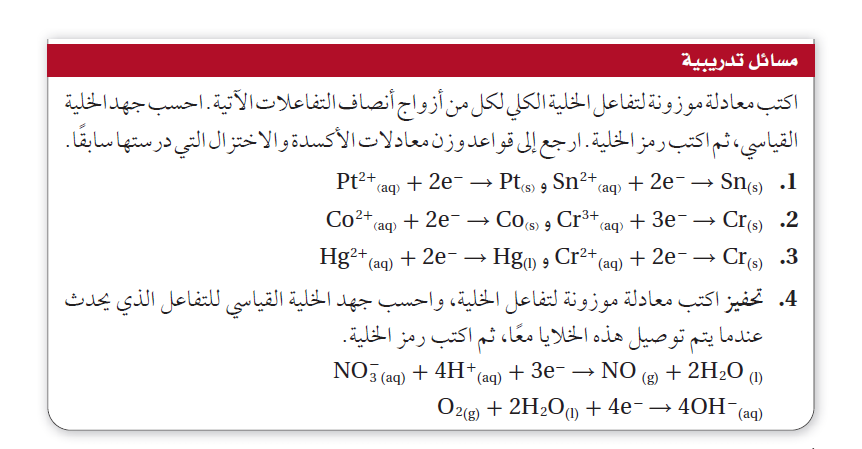 الصفحة 141
الصفحة 142
1) Sn2+ (aq) +2e- →Sn(s)
    Pt2+ (aq) +2e- →Pt(s)
خطوات الحل
نبحث عن نصفي التفاعل في الجدول
نقارن بين جهد نصفي الخلية
الأعلى اختزال والأقل أكسدة
نكتب معادلة الاختزال كما هي في الجدول ونكتب معادلة الأكسدة في الاتجاه المعاكس 
نزن معادلات نصفي الخلية ثم نجمعها 
نحسب Eºcell 
نكتب رمز الخلية
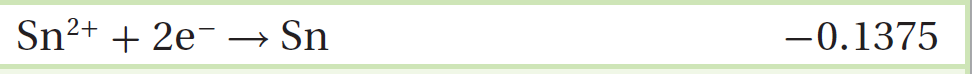 أكسدة
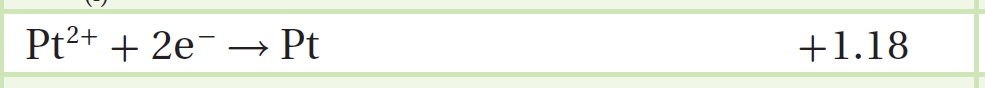 اختزال
Sn(s)→ Sn2+ (aq) +2e-
نصف الأكسدة
Pt2+ (aq) +2e- →Pt(s
نصف الاختزال
Sn(s)+ Pt2+ (aq)  → Sn2+ (aq) + Sn2+ (aq)
معادلة التفاعل الكلي للخلية
الصفحة 142
1) Sn2+ (aq) +2e- →Sn(s)
    Pt2+ (aq) +2e- →Pt(s)
E°cell = E°Cathode - E°anode
جهد الخلية
E°cell = E° Pt2+│pt - E° sn2+│sn
E°cell = +1.18 – (-0.1375)
E°cell = +1.3175 V
رمز الخلية
Sn│ Sn 2+ (1M) ║ Pt2+ (1M) │Pt
الصفحة 142
استعمال جهود الاختزال القياسية
يمكننا الاستفادة من جدول جهود الاختزال في تحديد تلقائية تفاعل الأكسدة والاختزال
كيف ذلك؟
خطوات تحديد تلقائية تفاعل الأكسدة والاختزال
نحدد نصف الأكسدة ونصف الاختزال 
نبحث عن نصف التفاعل في الجدول 
نحسب جهد الخلية 
إذا كان الجهد موجبا إذن التفاعل تلقائي 
إذا كان سالبا فإنه غير تلقائي
الصفحة 142
ماذا قرأت؟
حدد إشارة جهد الخلية القياسي لتفاعل الأكسدة والاختزال الذي يحدث بصورة تلقائية؟
موجب
الصفحة 142
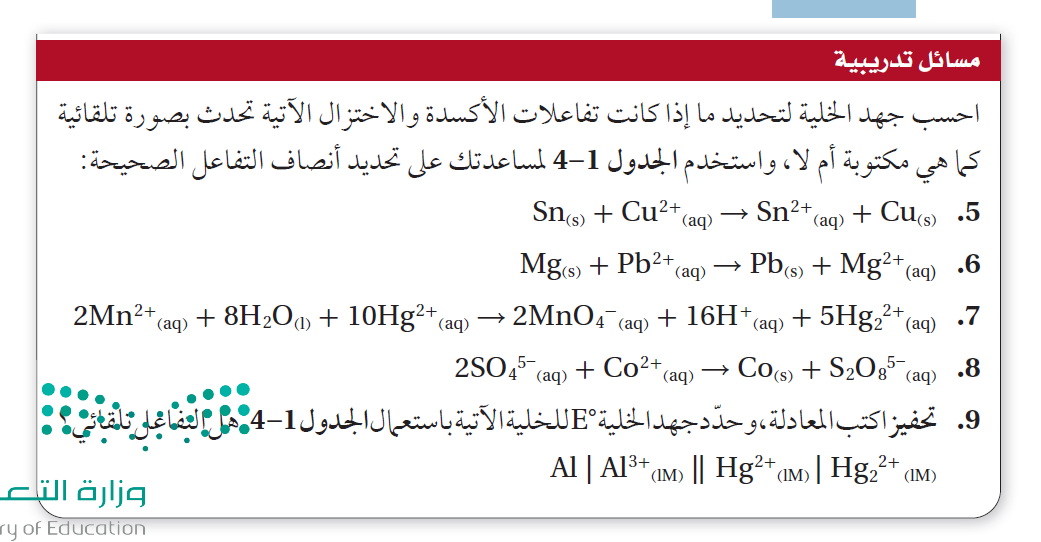 الصفحة 142
أكسدة
الصفحة 142
5) Sn (s) +Cu2+ →Sn2+ (aq) +Cu(s)
اختزال
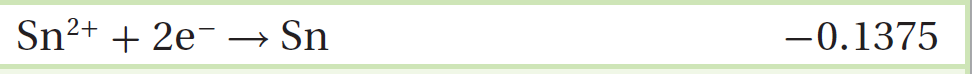 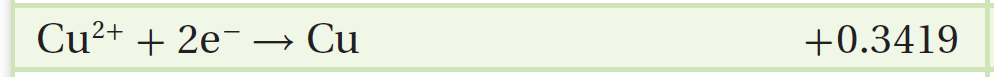 E°cell = E°Cathode - E°anode
E°cell = E° Cu2+│Cu - E° sn2+│sn
E°cell = +0.3419 – (-0.1375)
E°cell = +0.4794 V
E°cell = +
التفاعل تلقائي
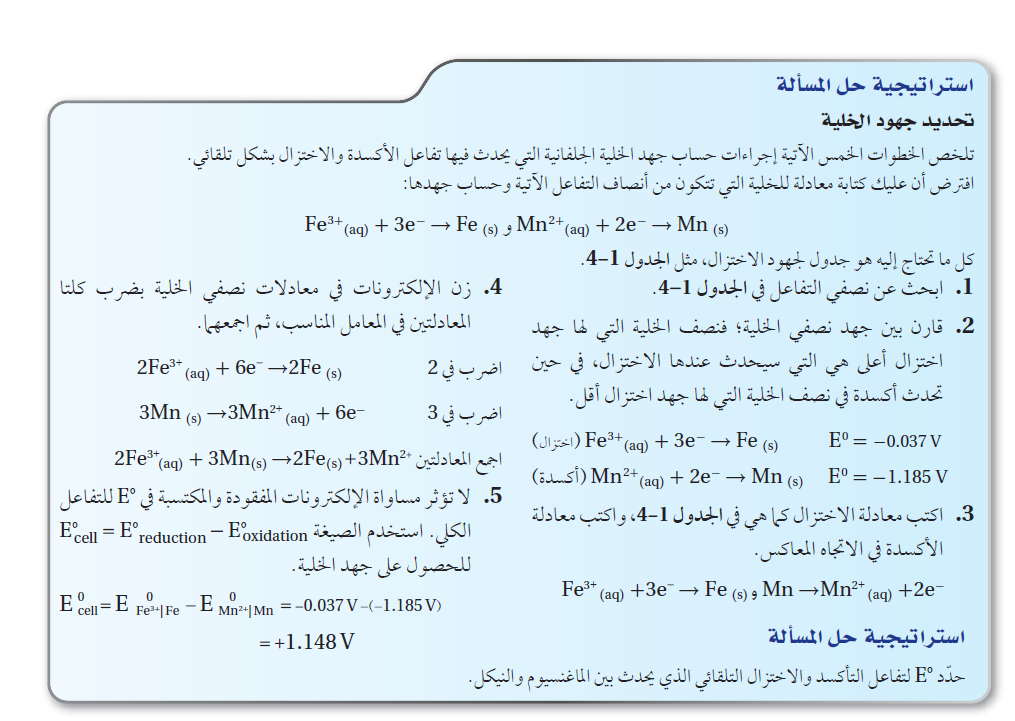 الصفحة 143
الخلاصة
يحدث تفاعل الأكسدة والاختزال في الخلايا الجلفانية على أقطاب منفصلة بعضها عن بعض.
جهد نصف خلية التفاعل القياسي هو جهد التيار الناتج عند اقترانها بقطب الهيدروجين القياسي تحت الظروف القياسية.
يكون جهد اختزال نصف الخلية سالبا إذا حدث لها أكسدة عند توصيلها بقطب الهيدروجين القياسي، ويكون لها جهد اختزال موجب إذا حدث لها اختزال عند توصيلها بقطب الهيدروجين القياسي 
الجهد القياسي لخلية جلفانية هو الفرق بين جهود الاختزال لأنصاف الخلايا.
ماذا تعلمنا اليوم؟
هيا نفكر مع التحصيلي
جهد الاختزال هو قابلية المادة
د) للتأكسد
ج) لفقد إلكترونات
ب) لاكتساب إلكترونات
أ) للتحليل
جهد الاختزال القياسي يساوي
د) -1.1V
ج) 0V
ب) -1V
أ) 1V
إذا كان التفاعل تلقائيا فإن جهد الخلية
د) منخفض
ج) مرتفع
ب) سالب
أ) موجب
الواجب
في منصة مدرستي
الإبداع عنوان العباقرة والعلماء، فأنتم خيرة الوطن ومفتاح تقدمه للأمام، حفظكم الله ورعاكم
بطاقة شكر وتقدير لكل طالبة كانت رائعة اليوم في حصة الكيمياء
ليس هناك بديل عن العمل الجاد ، وانتِ من تصنعي العمل الجاد
إلى اللقاء في الحصة القادمة